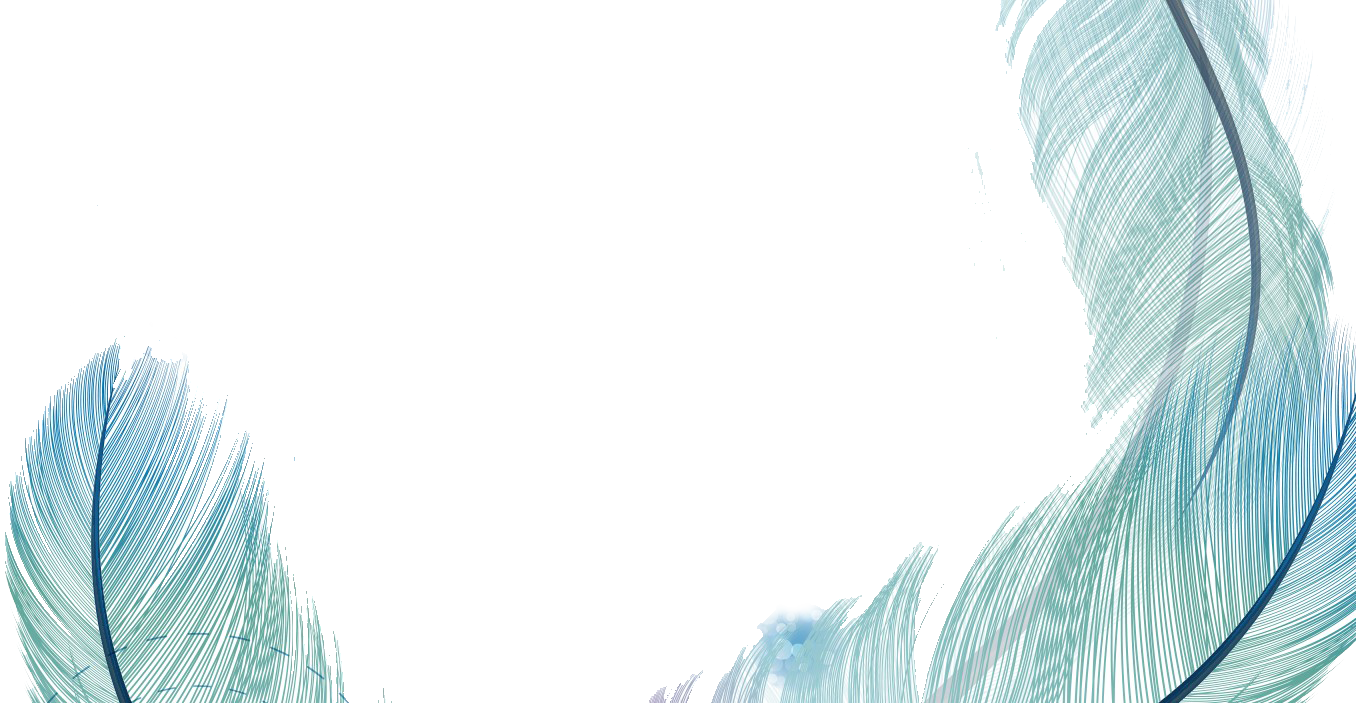 201X
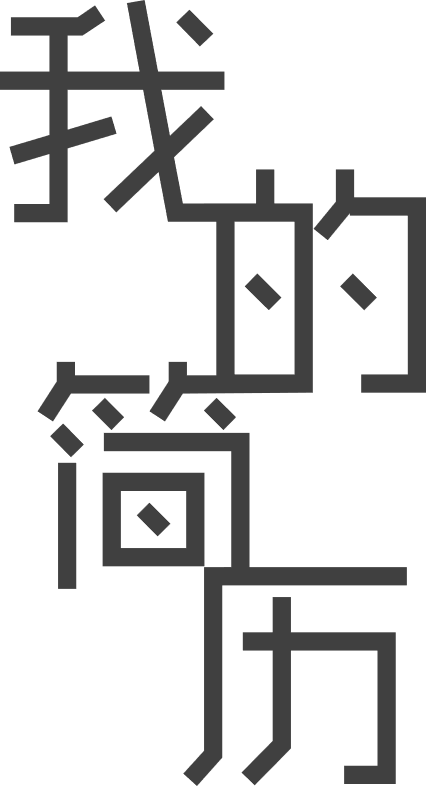 千库网
MY RESUME
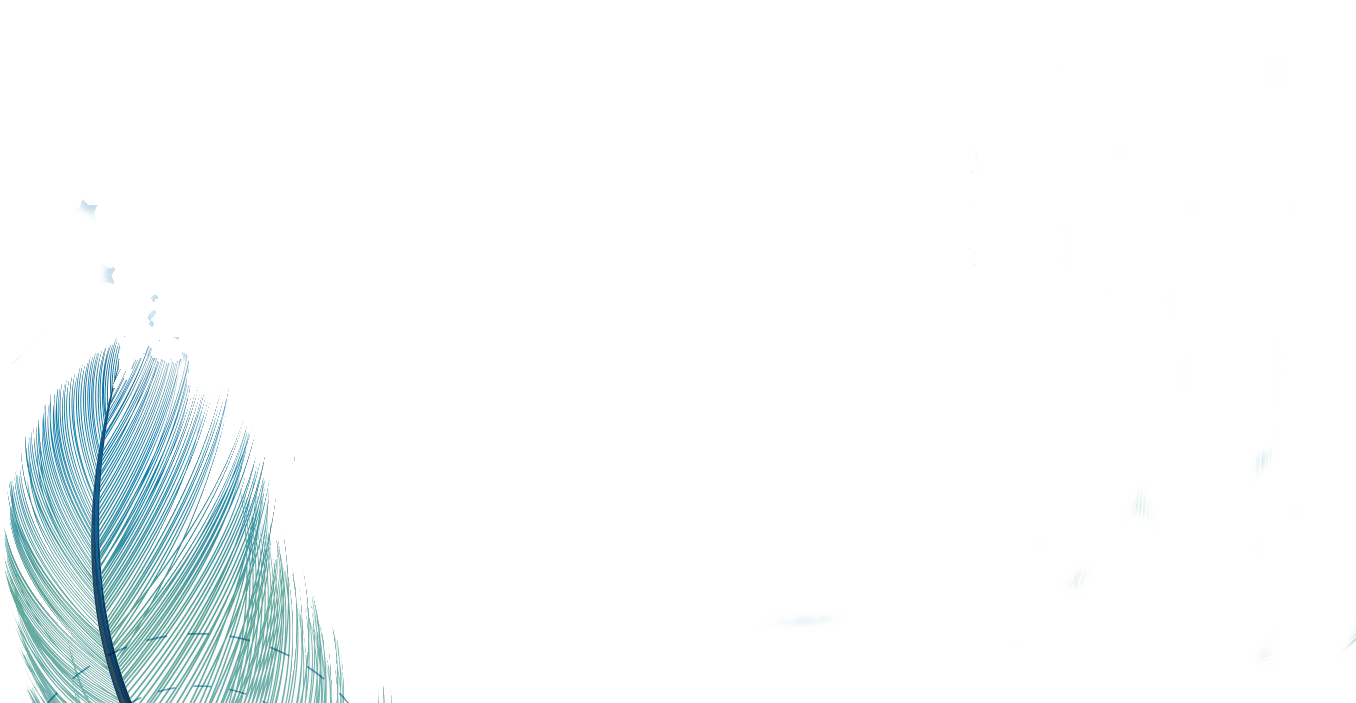 目录
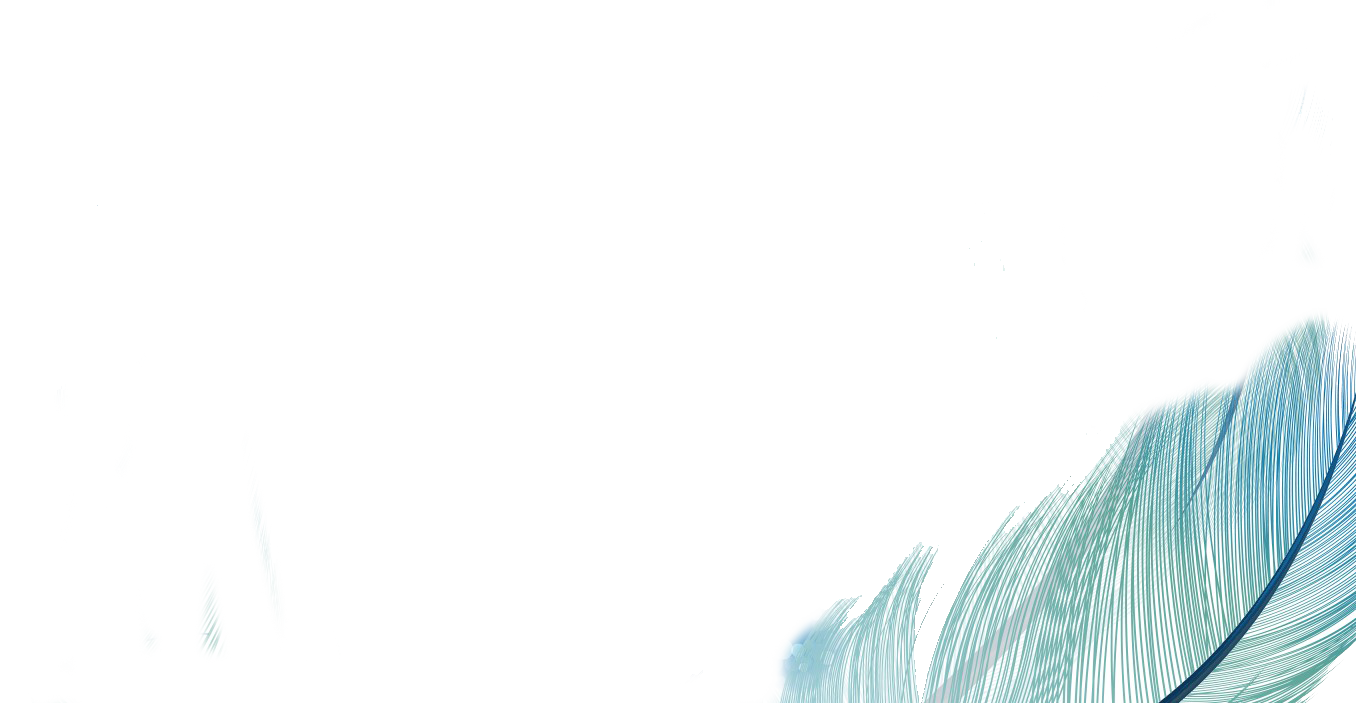 contents
自我介绍
职位认知
the deepest wound was the most real emotions.t the t the right time.
the deepest wound was the most real emotions.t the t the right time.
能力展示
未来规划
the deepest wound was the most real emotions.t the t the right time.
the deepest wound was the most real emotions.t the t the right time.
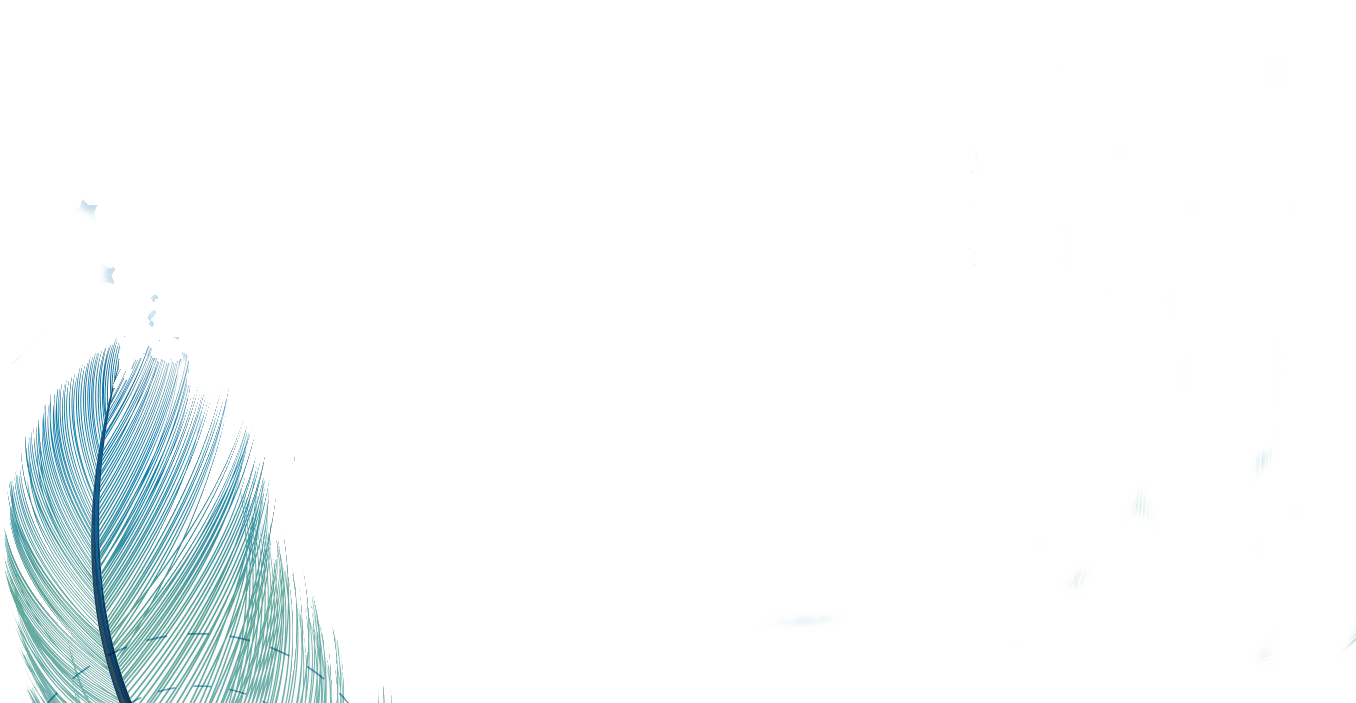 0  1
自我介绍
We met at the wrong time, but separated at the right time. take the most most real emotions.
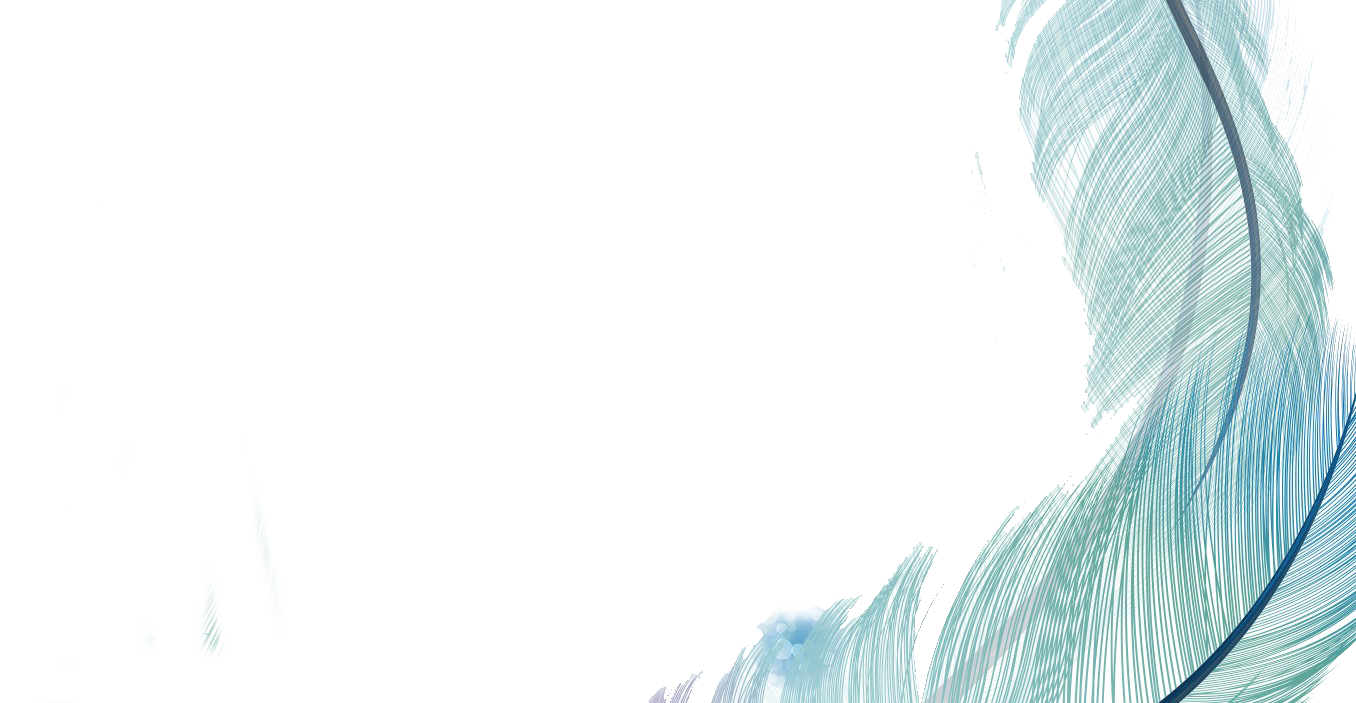 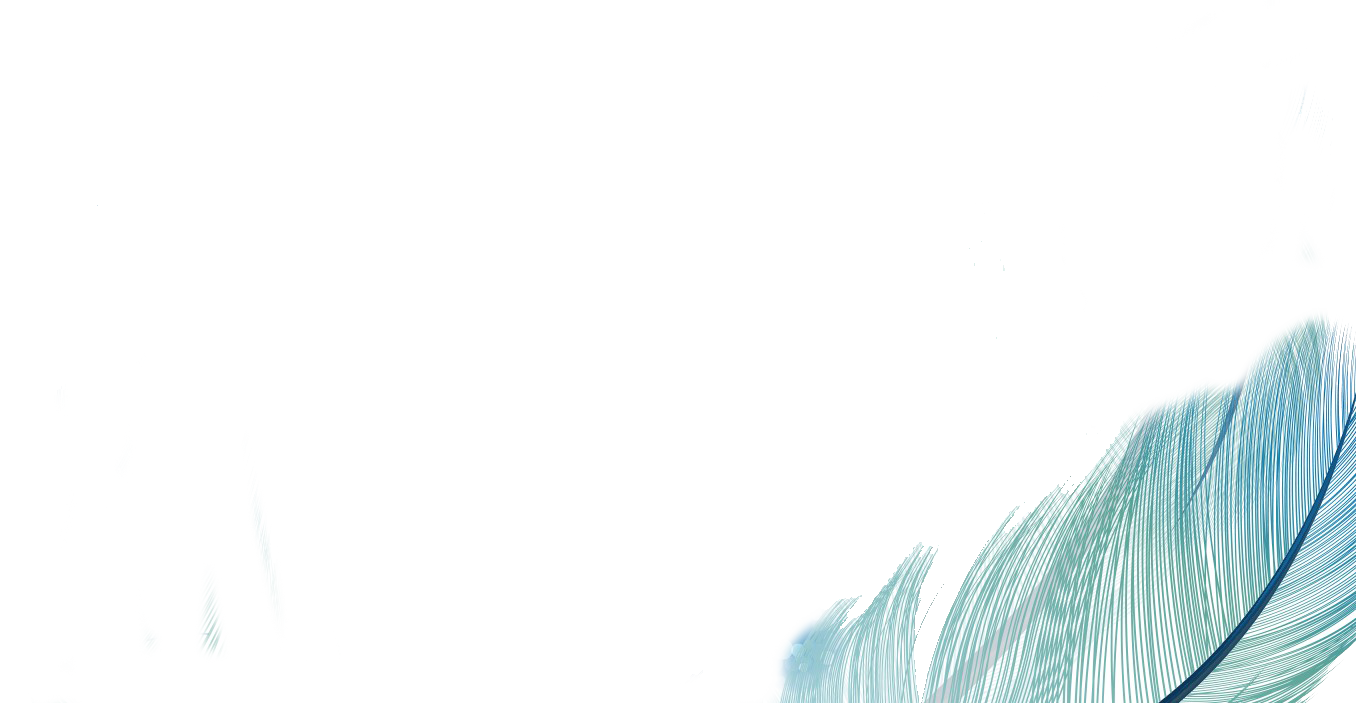 Price and sinery
标题文本预设
We met at the wrong time, but right time. take the most most real emotions.
59%
标题文本预设
We met at the wrong time, but right time. take the most most real emotions.
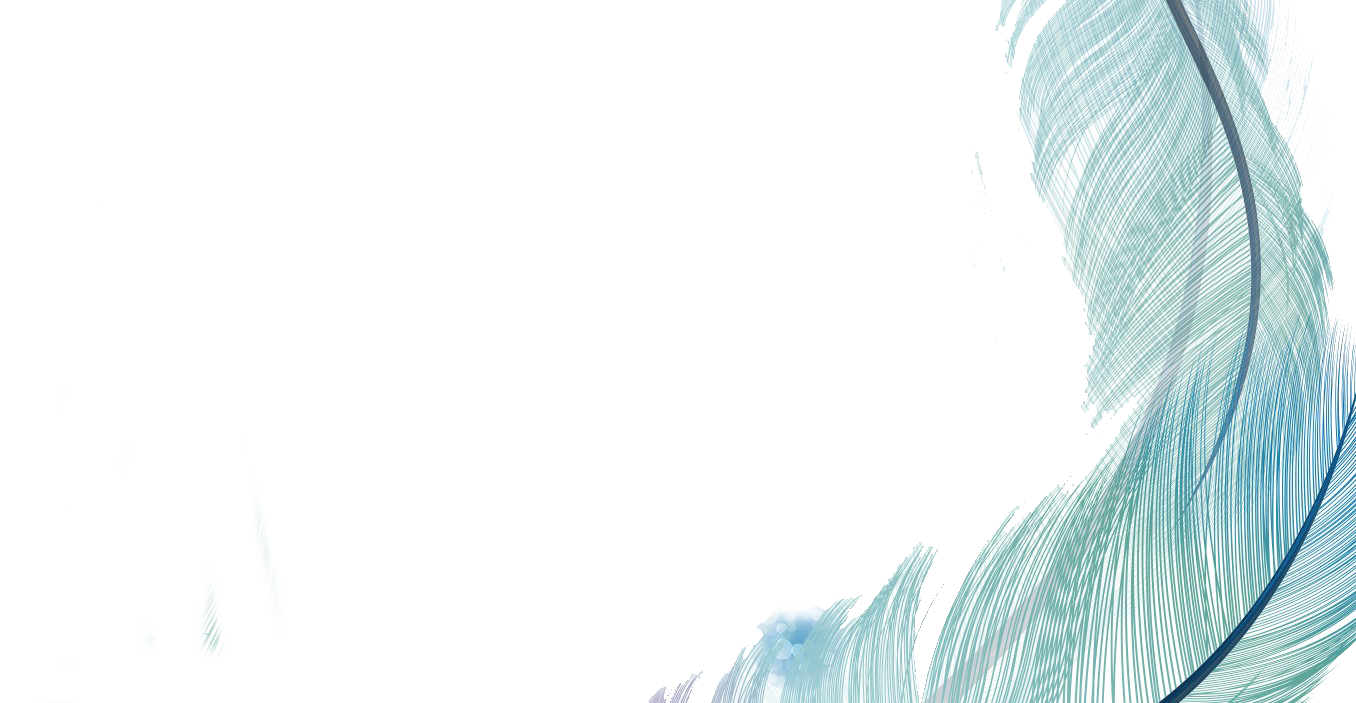 01
02
03
04
05
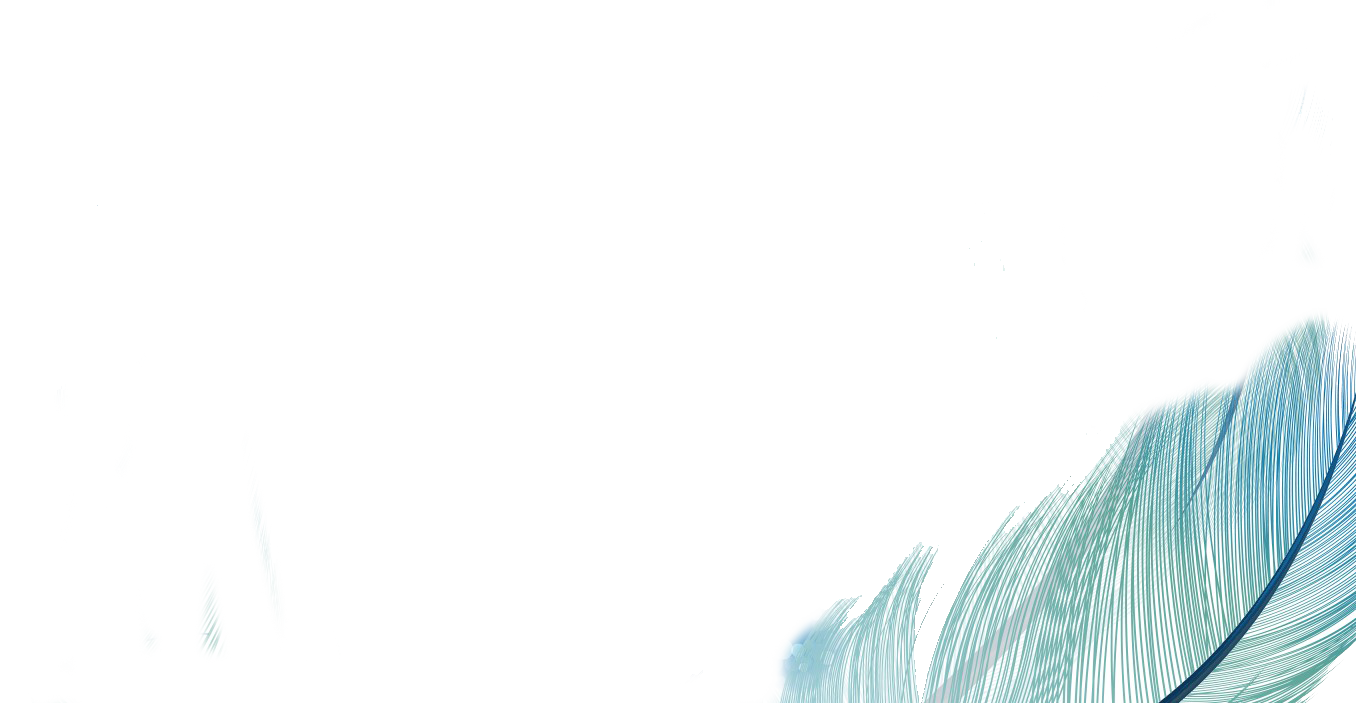 标题文本
标题文本
标题文本
We met at the wrong time, but. most real emotions.
We met at the wrong time, but. most real emotions.
We met at the wrong time, but. most real emotions.
标题文本
标题文本
We met at the wrong time, but. most real emotions.
We met at the wrong time, but. most real emotions.
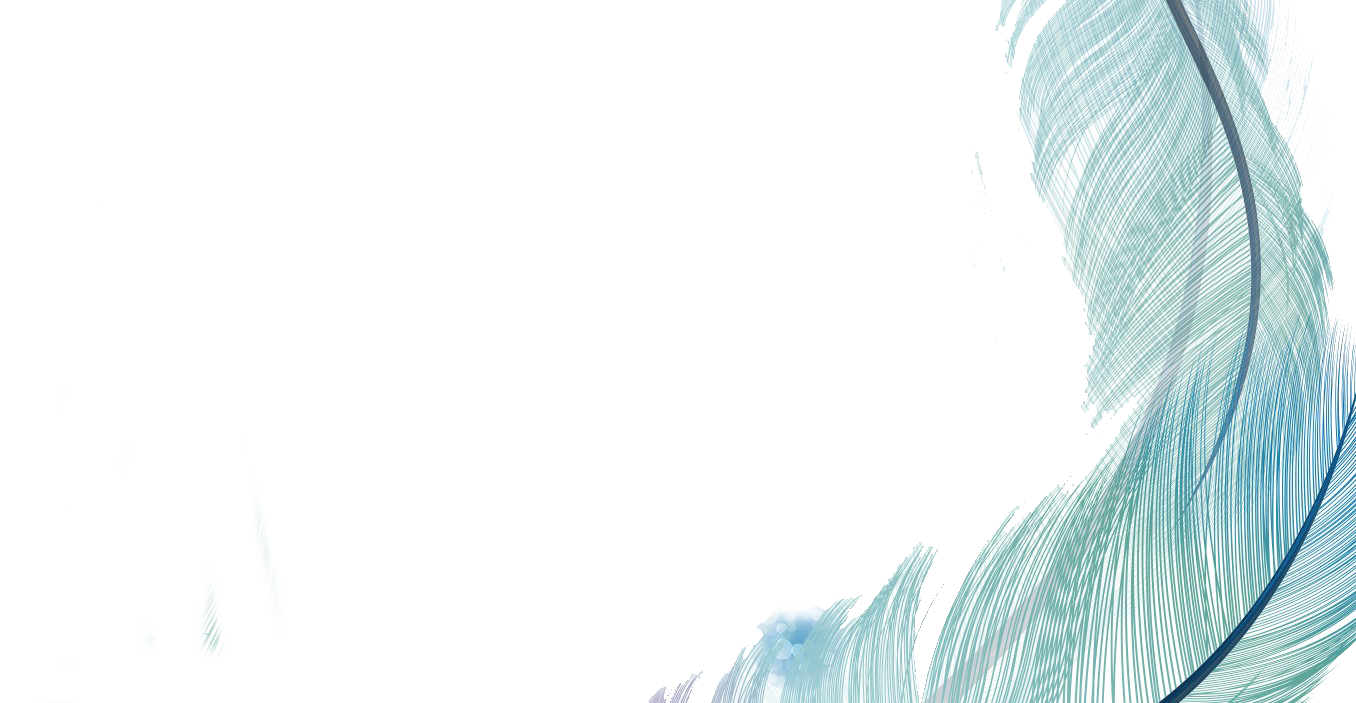 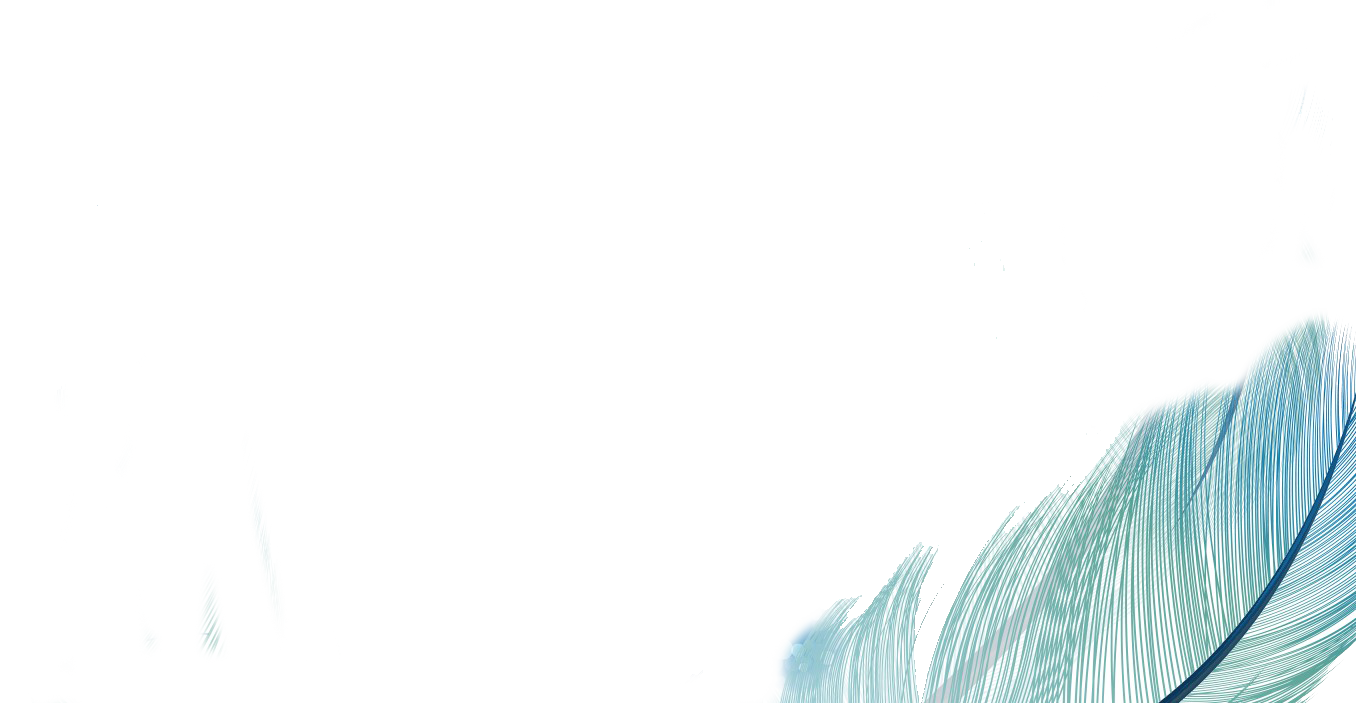 标题文本预设
标题文本预设
We met at the wrong time, but separated at. take the most most real emotions.
We met at the wrong time, but separated at. take the most most real emotions.
标题文本预设
We met at the wrong time, but separated at. take the most most real emotions.
18K
26K
52K
201X Q1
201X Q2
201X Q3
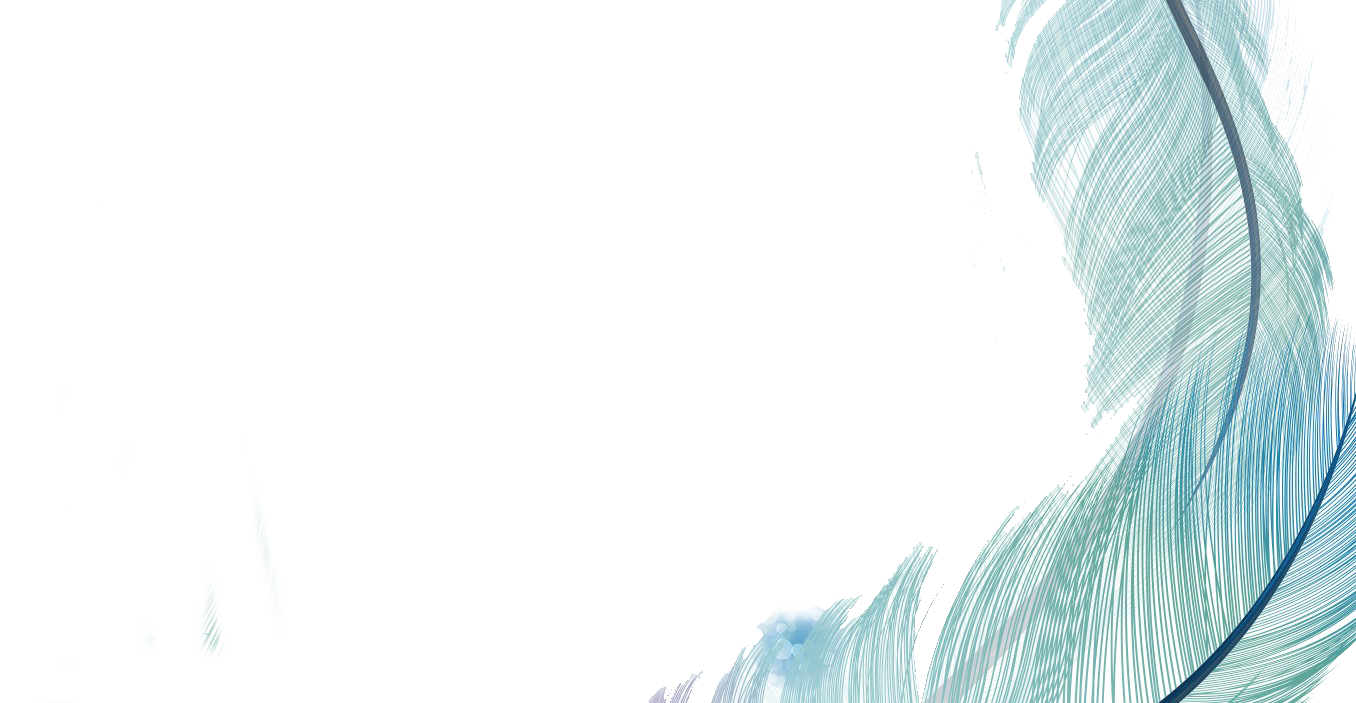 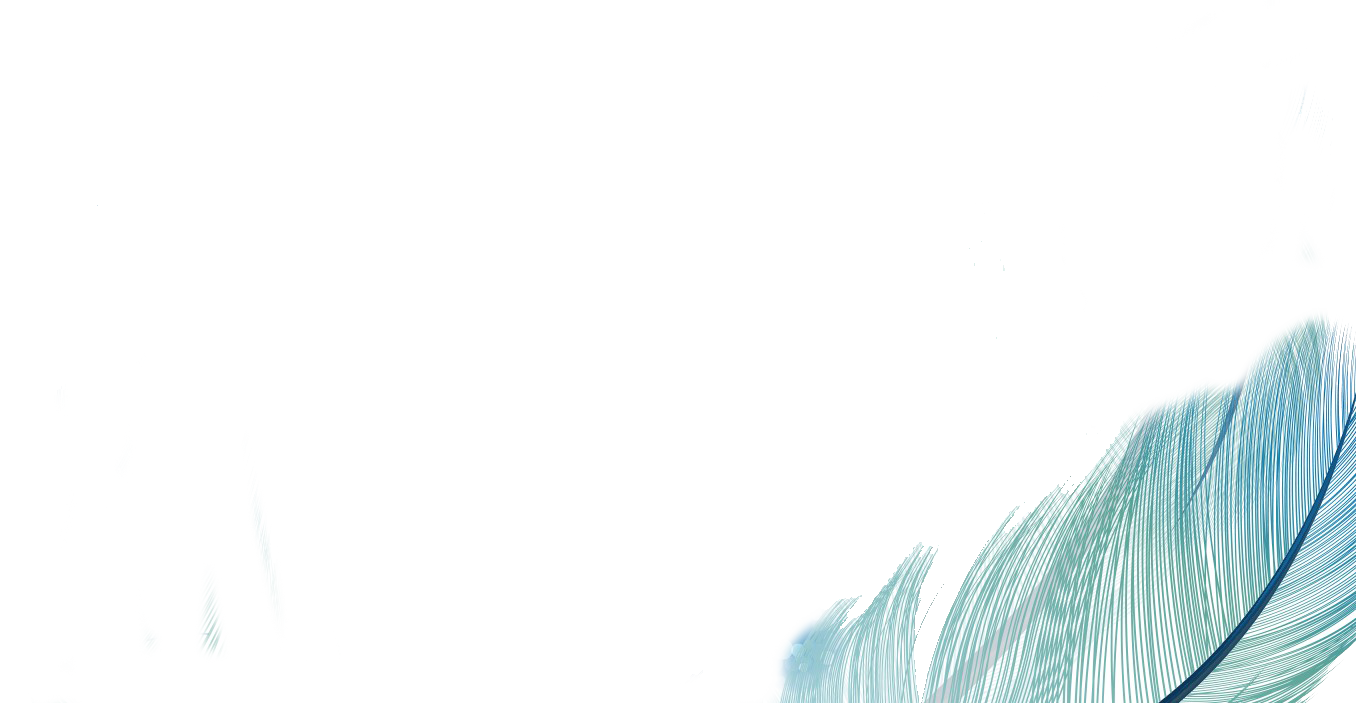 78%
Price and sinery
54%
标题文本预设
32%
We met at the wron met at the wrong time, but separated at. take the most most real emotions. g time, but separated at. take the most most real emotions.
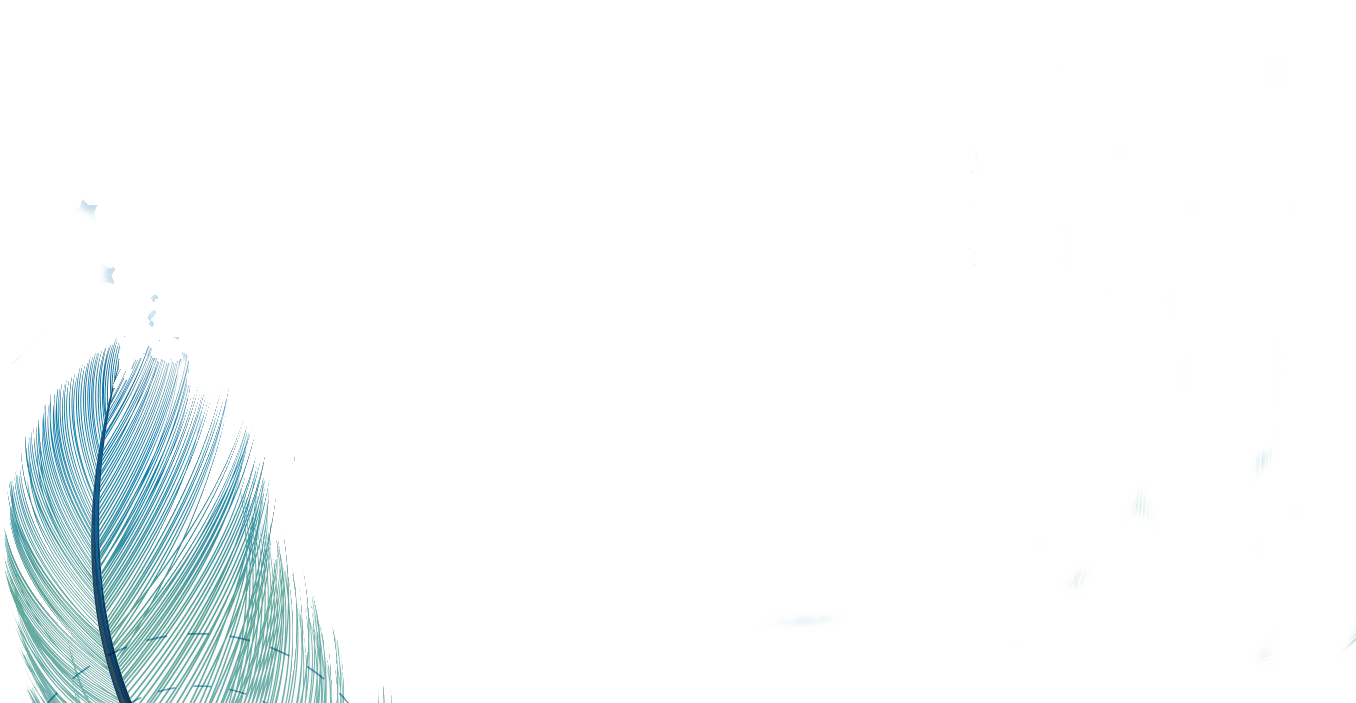 0  2
职位认知
We met at the wrong time, but separated at the right time. take the most most real emotions.
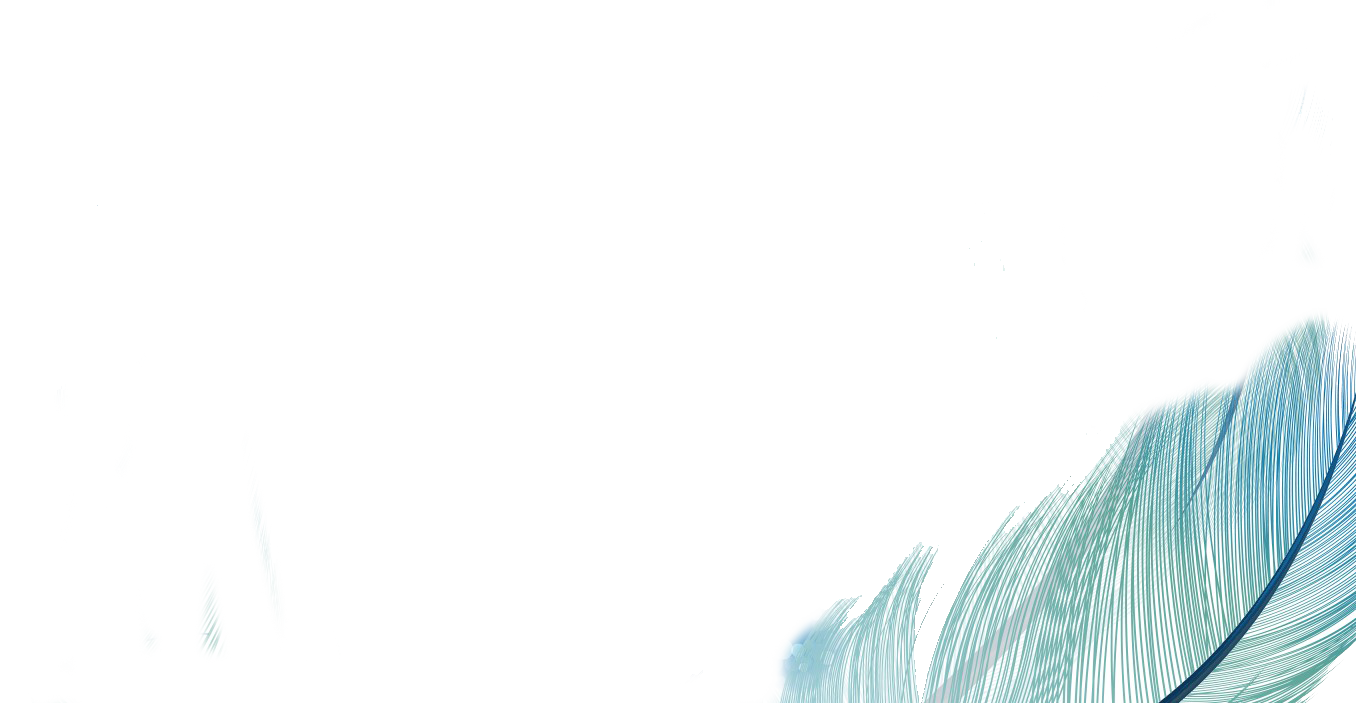 标题文本预设
标题文本预设
We met at the wrong time, but separated at the right time. take the most most real emotions.
We met at the wrong time, but separated at the right time. take the most most real emotions.
标题文本预设
标题文本预设
We met at the wrong time, but separated at the right time. take the most most real emotions.
We met at the wrong time, but separated at the right time. take the most most real emotions.
标题文本预设
标题文本预设
We met at the wrong time, but separated at the right time. take the most most real emotions.
We met at the wrong time, but separated at the right time. take the most most real emotions.
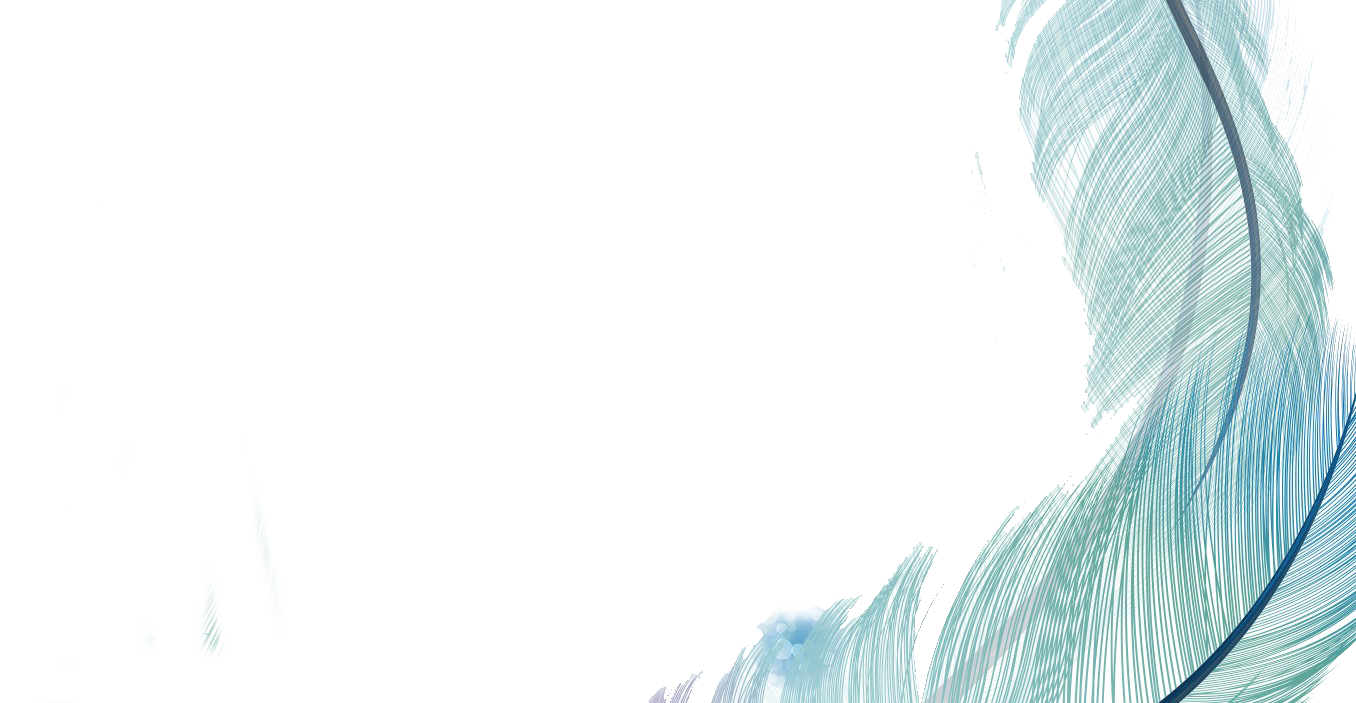 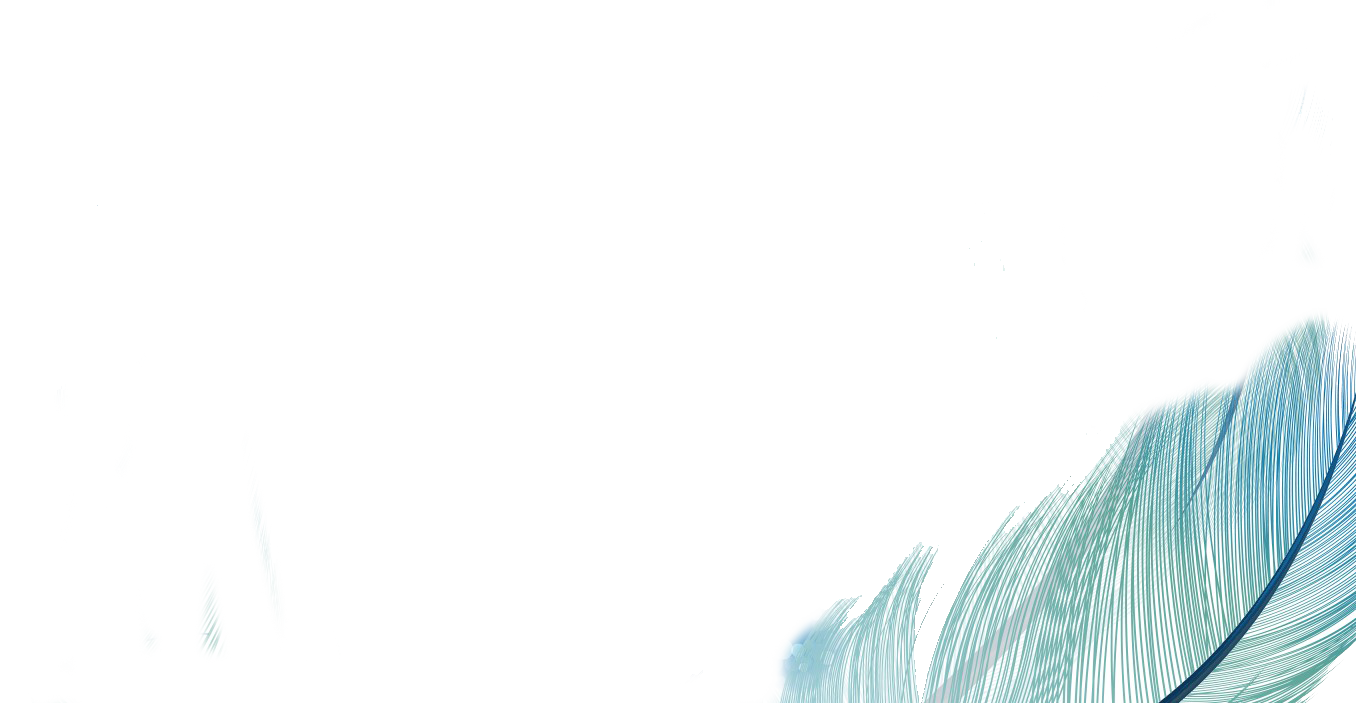 标题文本预设
标题文本预设
We met at the wrong time, but separated at the right time. take the most most real emotions.
We met at the wrong time, but separated at the right time. take the most most real emotions.
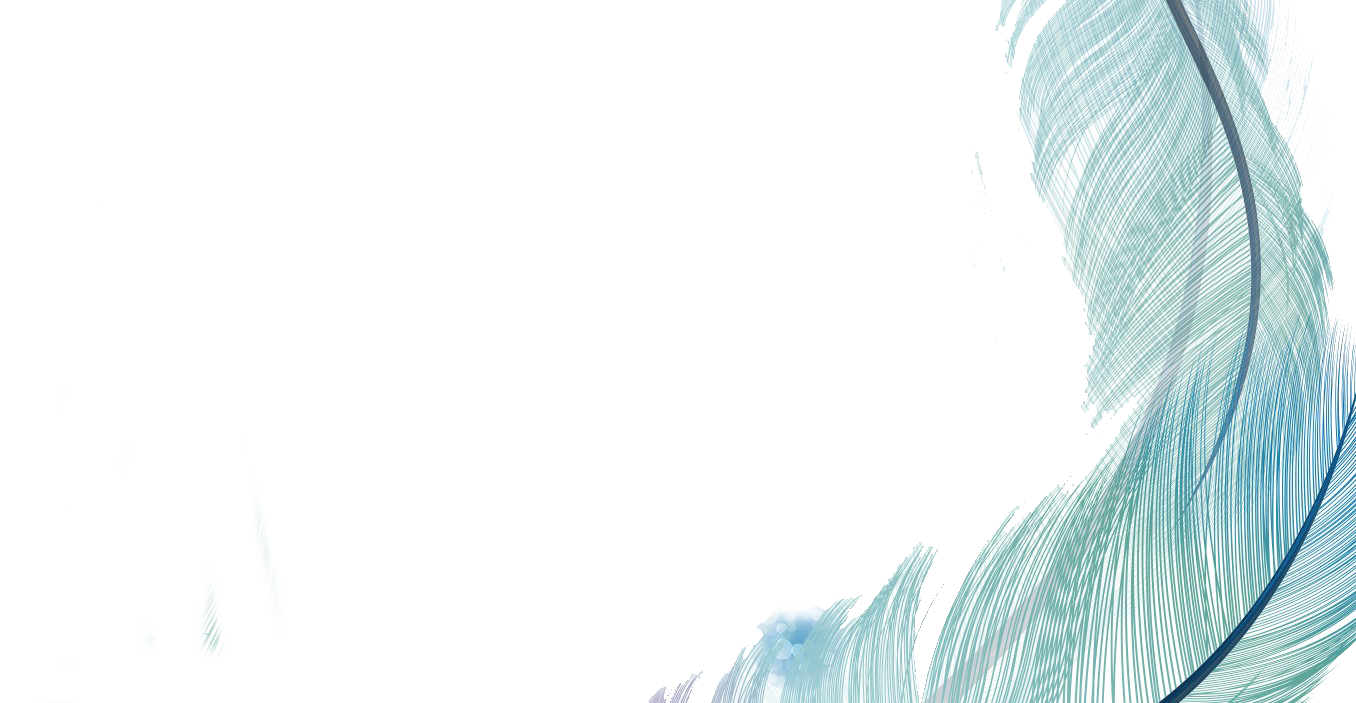 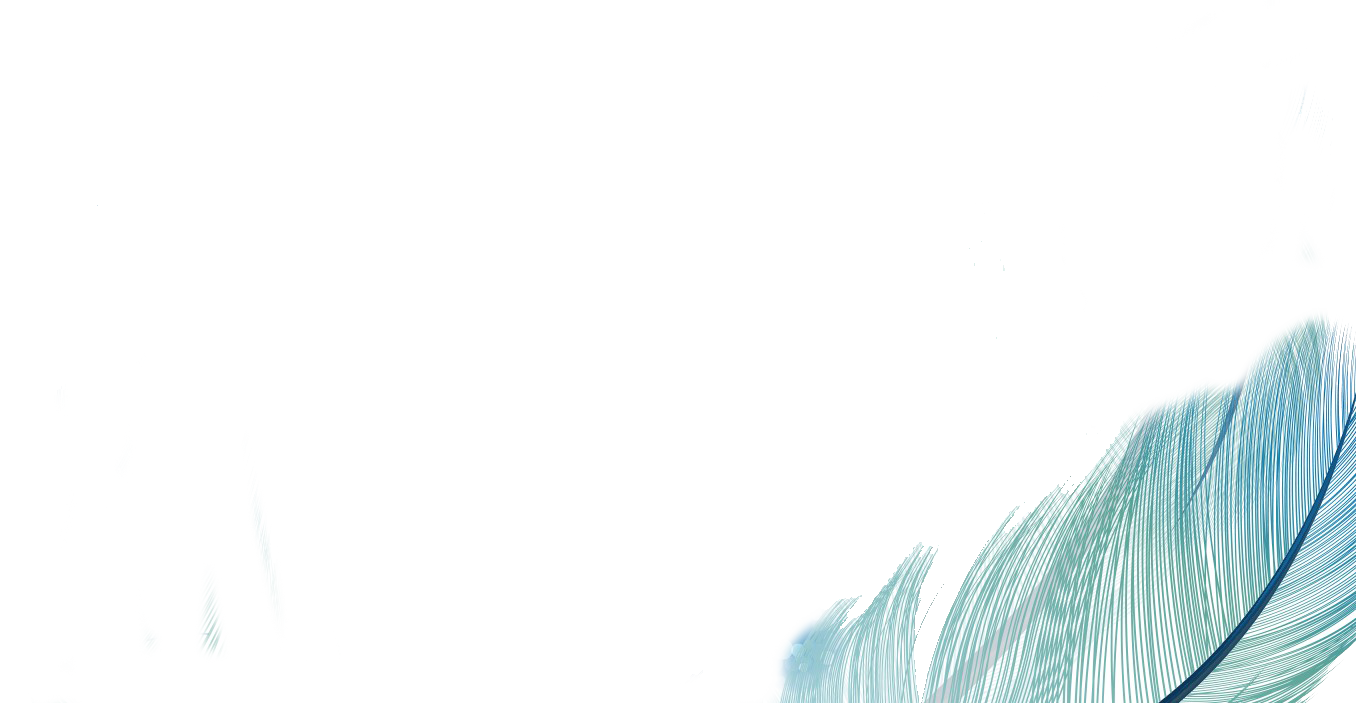 标题文本预设
标题文本预设
We met at the wrong time, but separated at. take the most most real emotions.
We met at the wrong time, but separated at. take the most most real emotions.
标题文本预设
标题文本预设
We met at the wrong time, but separated at. take the most most real emotions.
We met at the wrong time, but separated at. take the most most real emotions.
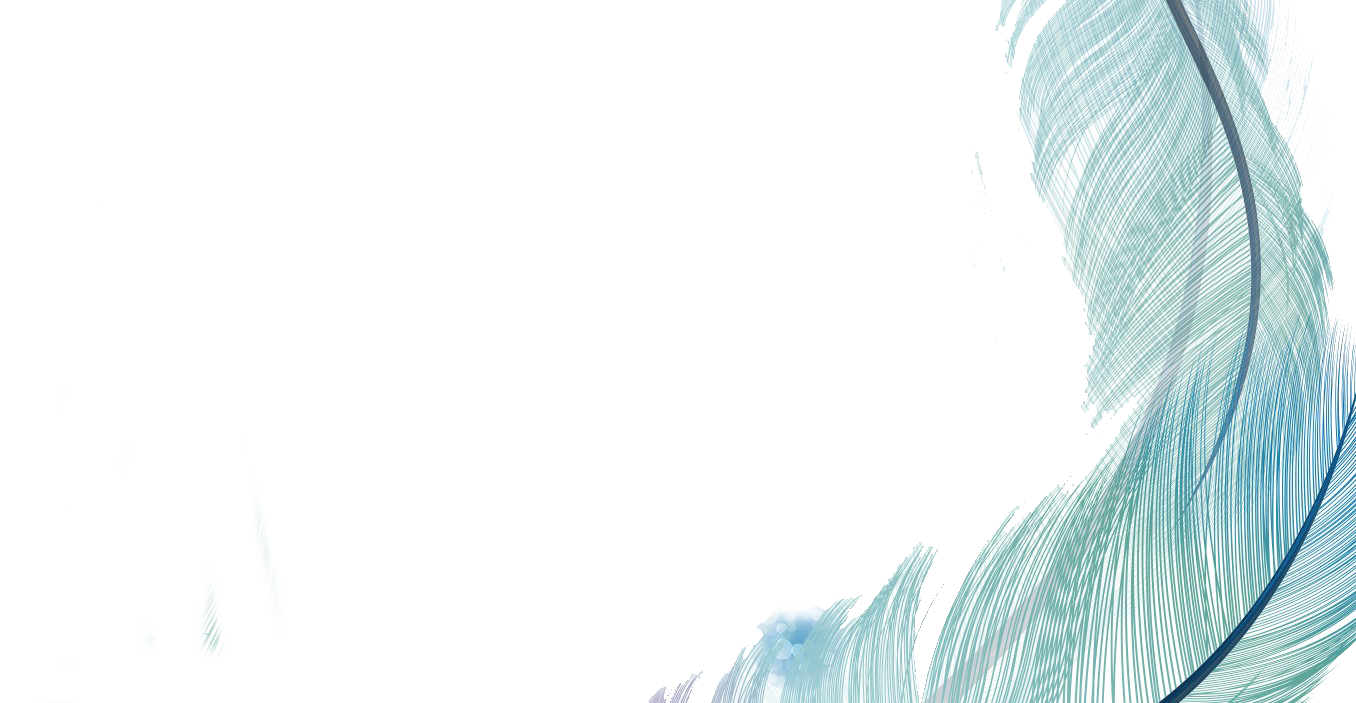 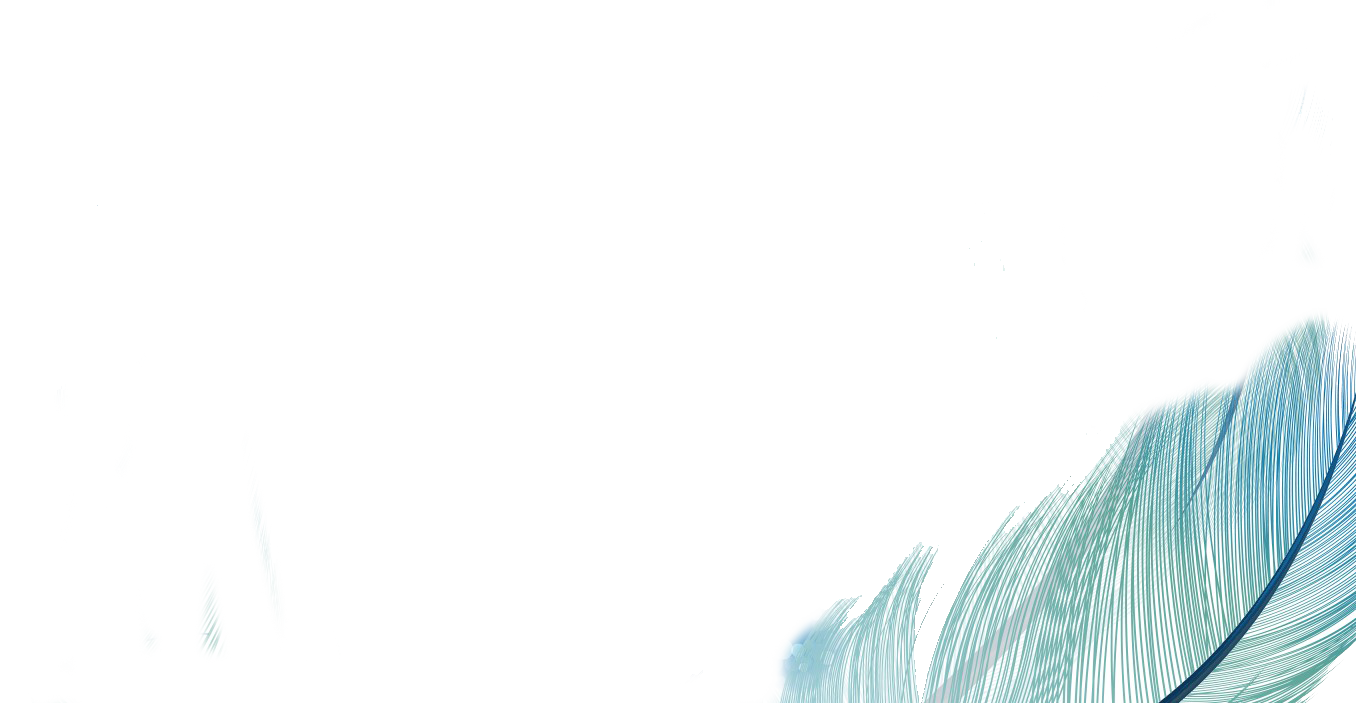 标题文本预设
We met at the wrong time, but separated at the right time. take the most most real emotions.
标题文本预设
We met at the wrong time, but separated at the right time. take the most most real emotions.
标题文本预设
RESUME
We met at the wrong time, but separated at the right time. take the most most real emotions.
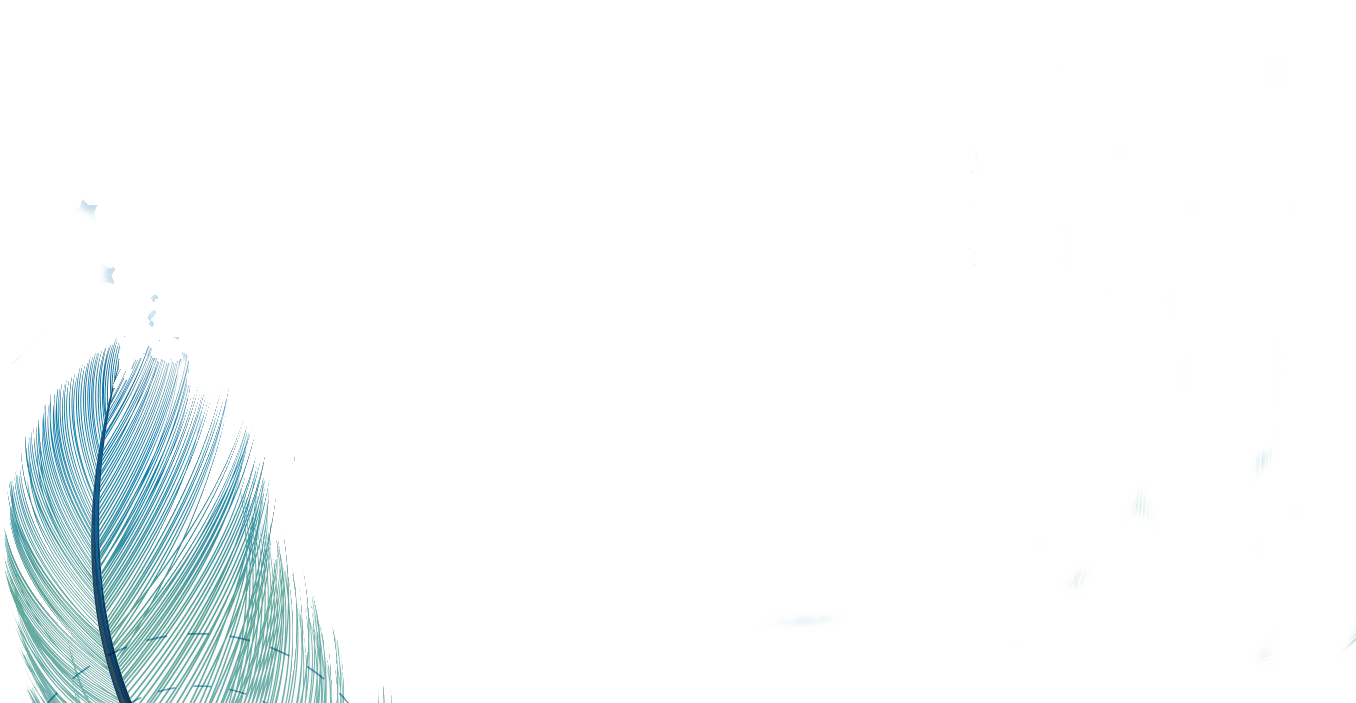 0  3
能力展示
We met at the wrong time, but separated at the right time. take the most most real emotions.
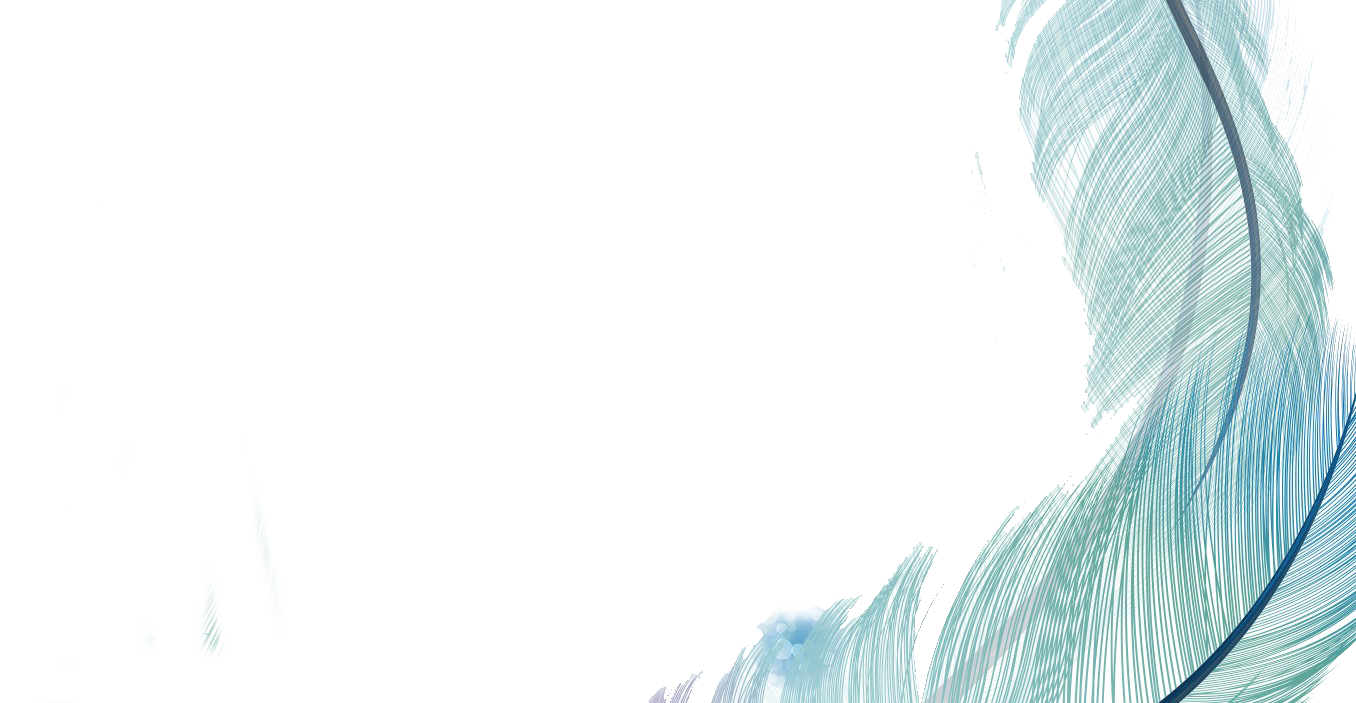 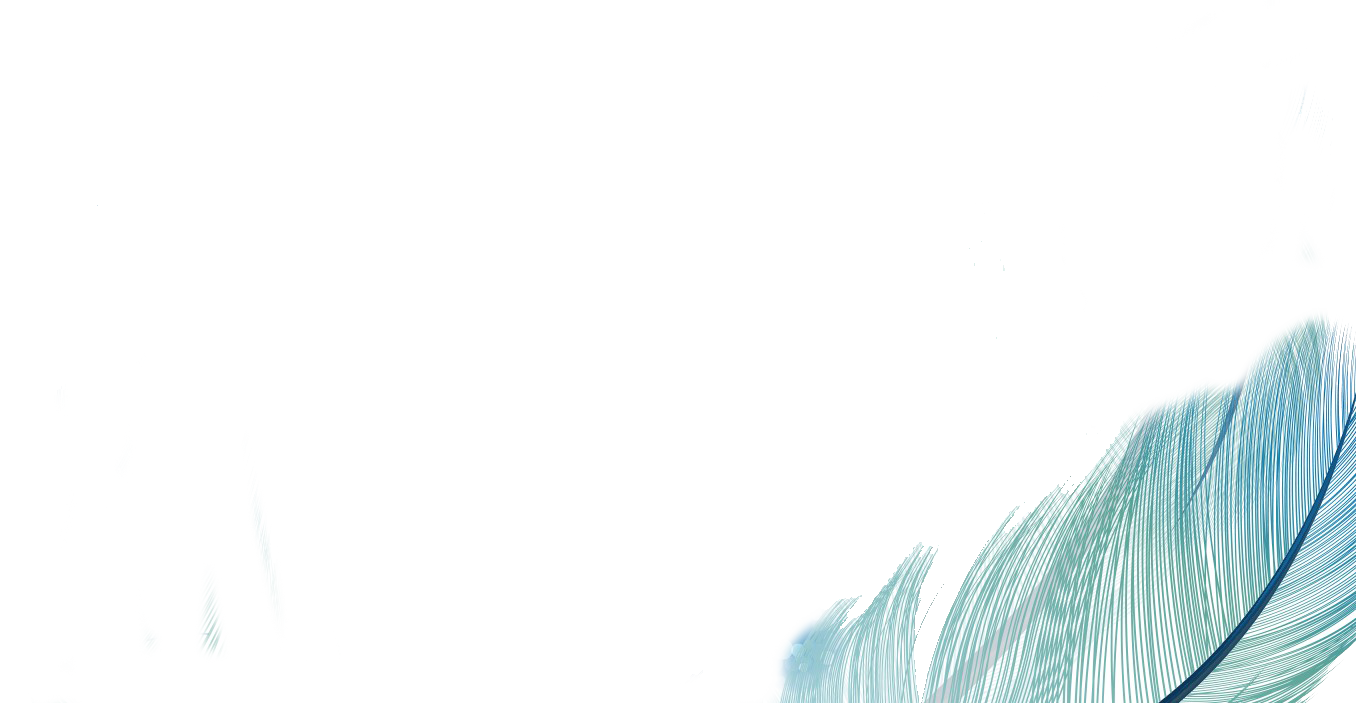 标题文本预设
标题文本预设
标题文本预设
We met at the wrong time, but right time. take the most most real emotions.
We met at the wrong time, but right time. take the most most real emotions.
We met at the wrong time, but right time. take the most most real emotions.
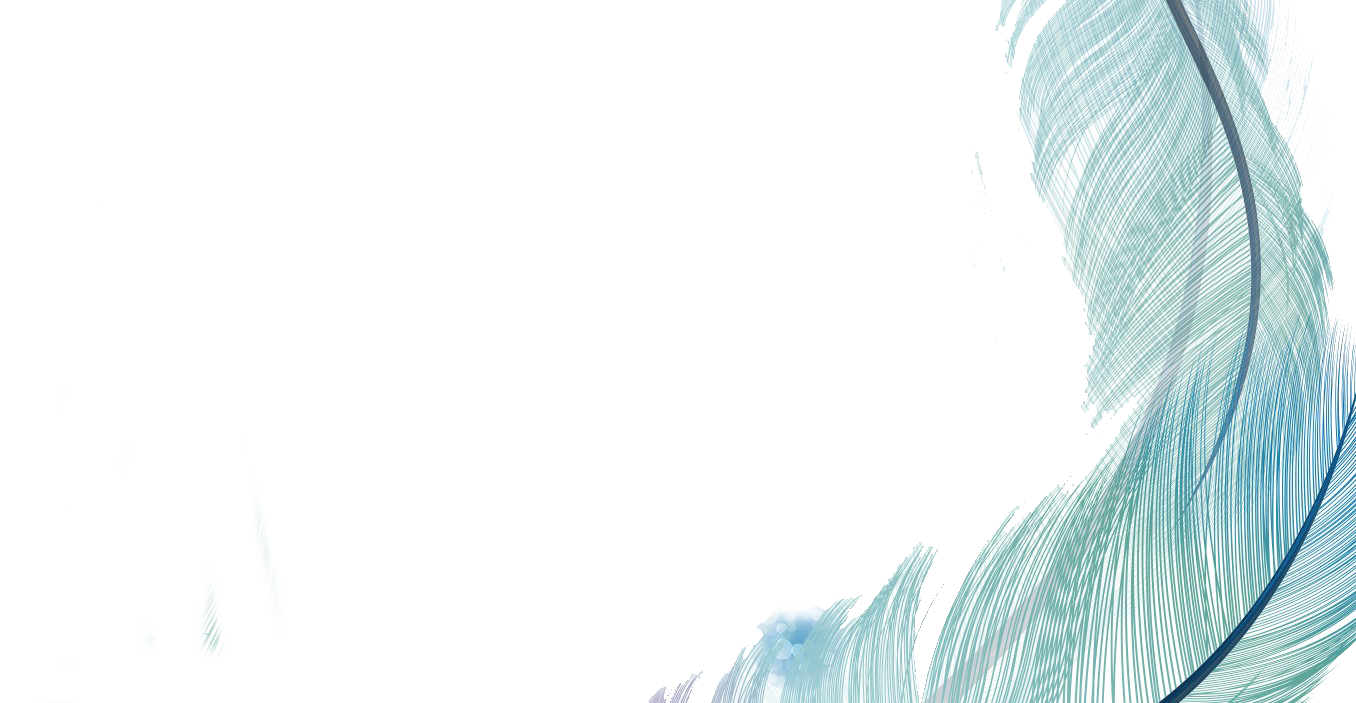 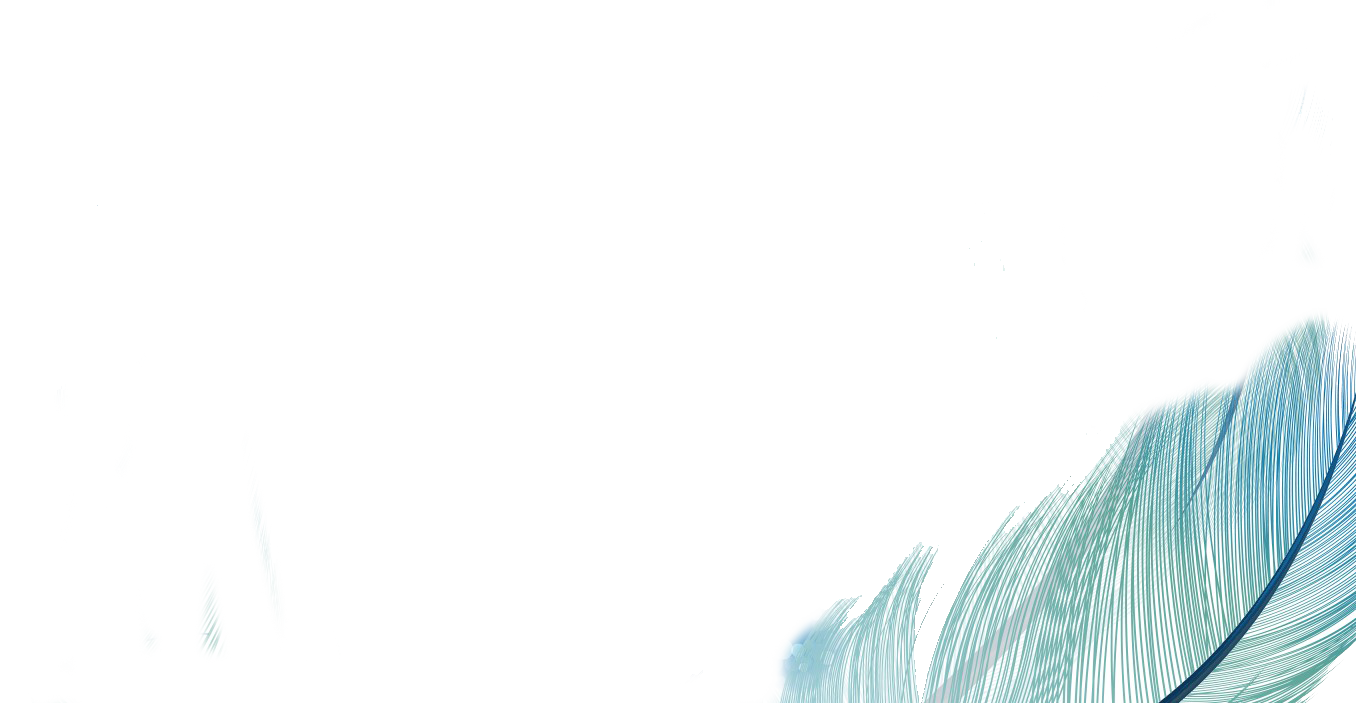 标题文本预设
We met at the wrong time, but separated at. take the most most real emotions.
标题文本预设
We met at the wrong time, but separated at. take the most most real emotions.
标题文本预设
We met at the wrong time, but separated at. take the most most real emotions.
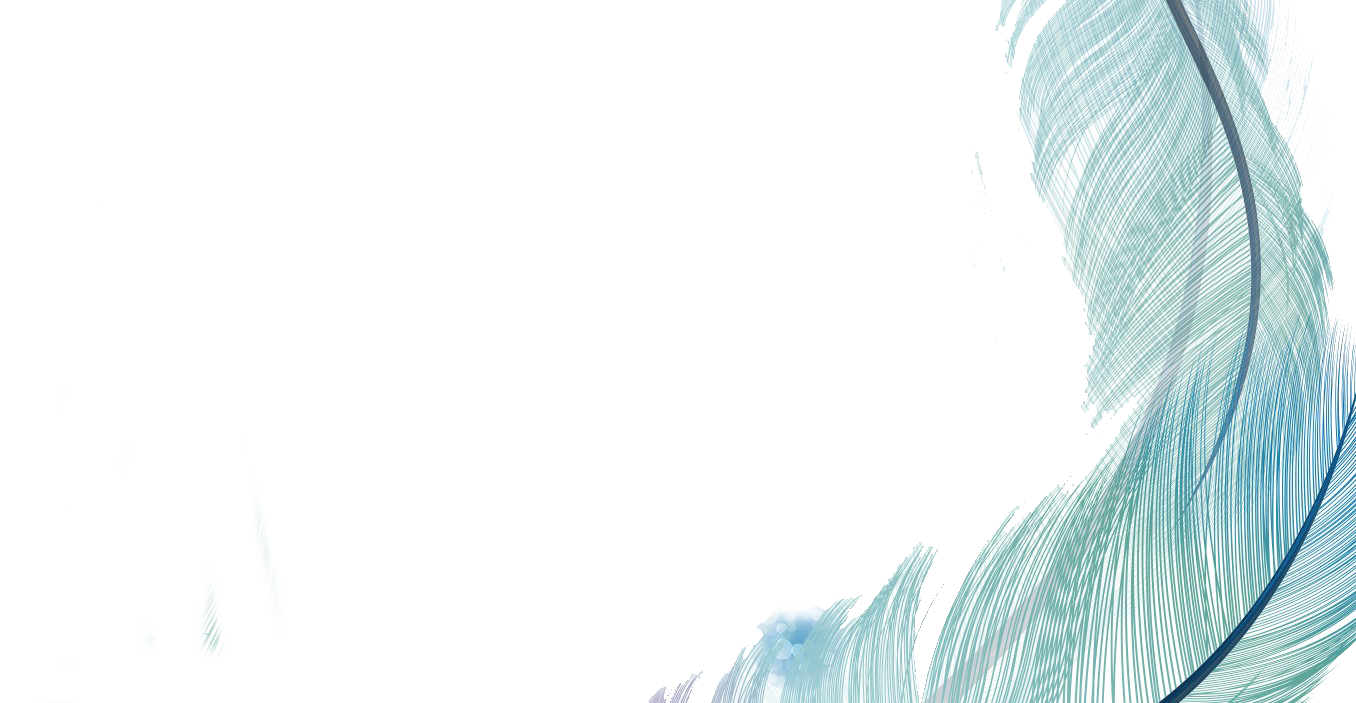 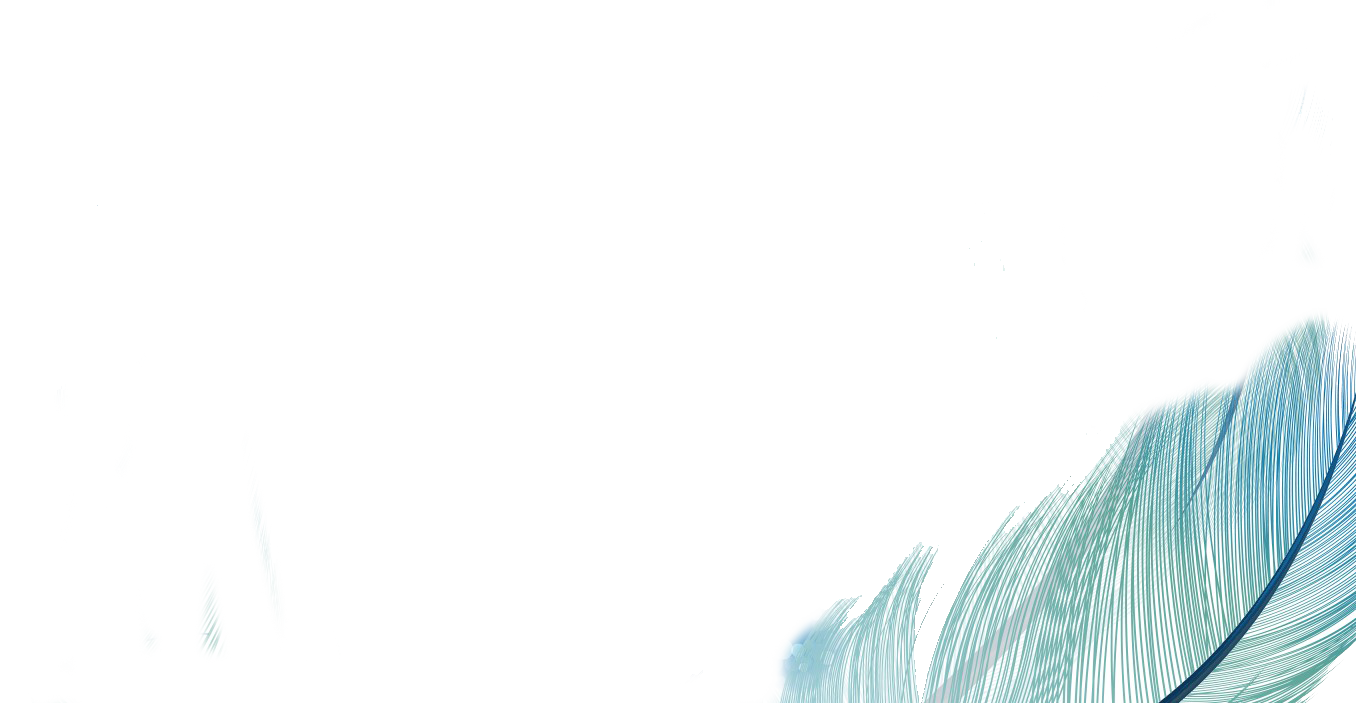 标题文本预设
标题文本预设
We met at the wrong time, but separated most most real emotions.
We met at the wrong time, but separated most most real emotions.
Q1
Q2
Q3
Q4
标题文本预设
标题文本预设
We met at the wrong time, but separated most most real emotions.
We met at the wrong time, but separated most most real emotions.
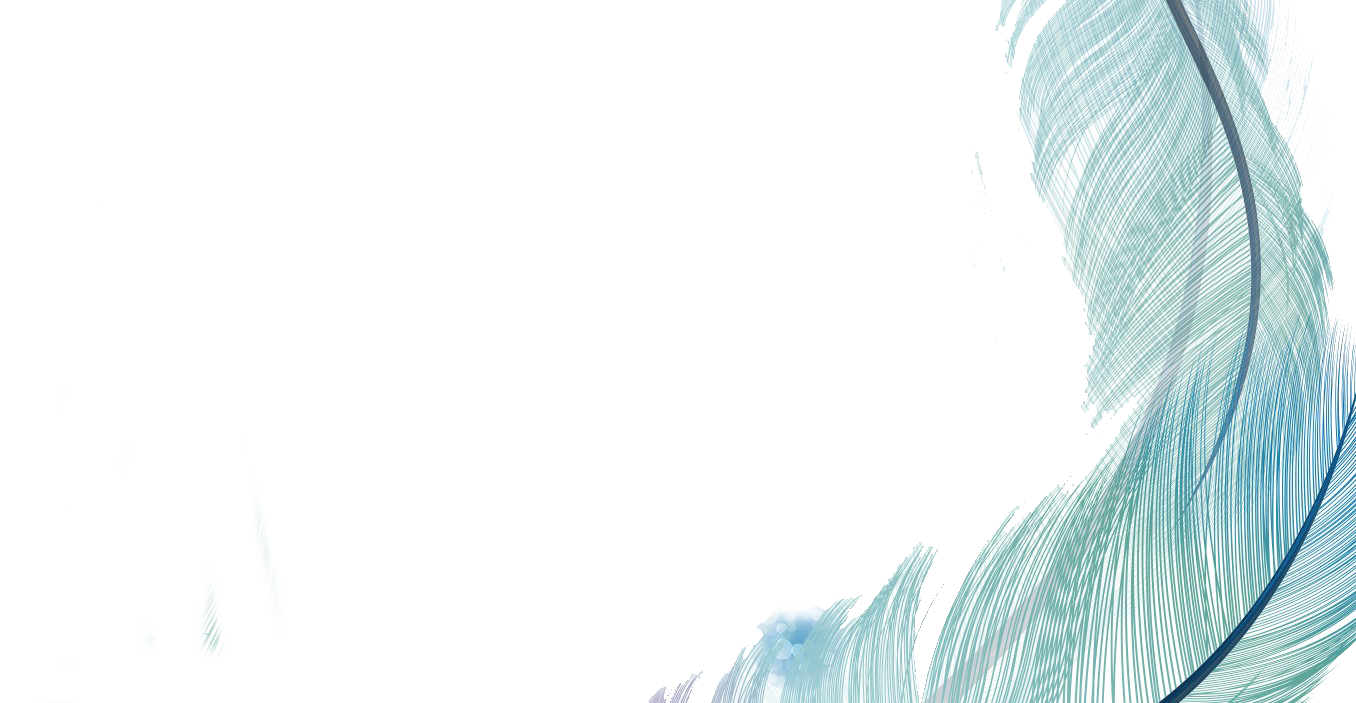 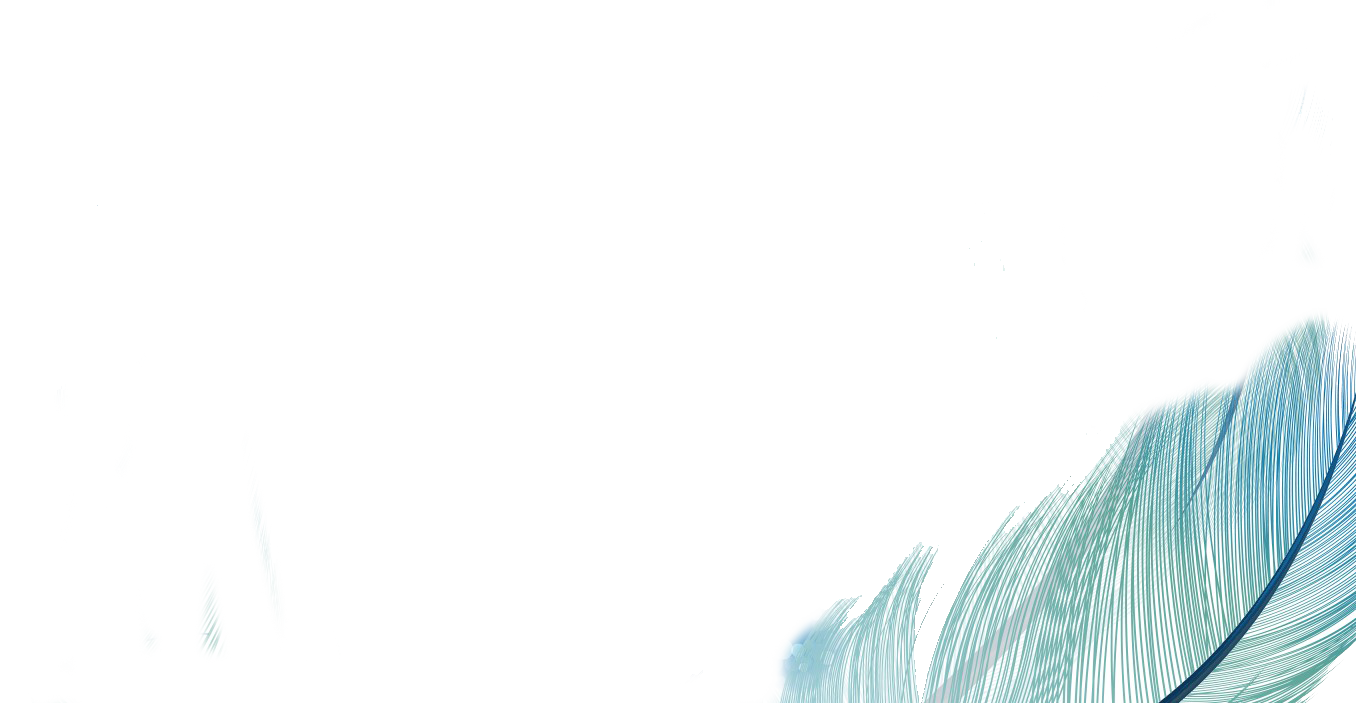 标题添加
标题添加
标题添加
标题添加
The user can demonstrate on a film to be used in a
The user can demonstrate on a film to be used in a
The user can demonstrate on a film to be used in a
The user can demonstrate on a film to be used in a
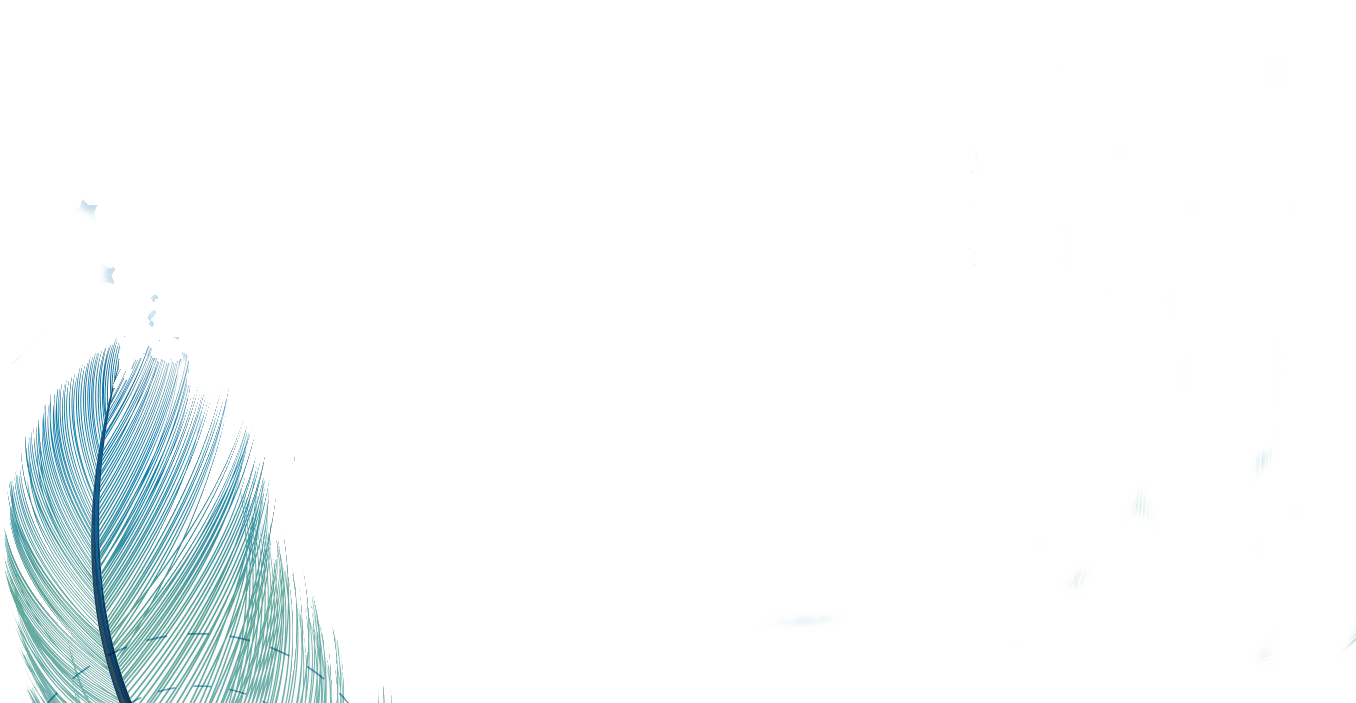 0  4
未来规划
We met at the wrong time, but separated at the right time. take the most most real emotions.
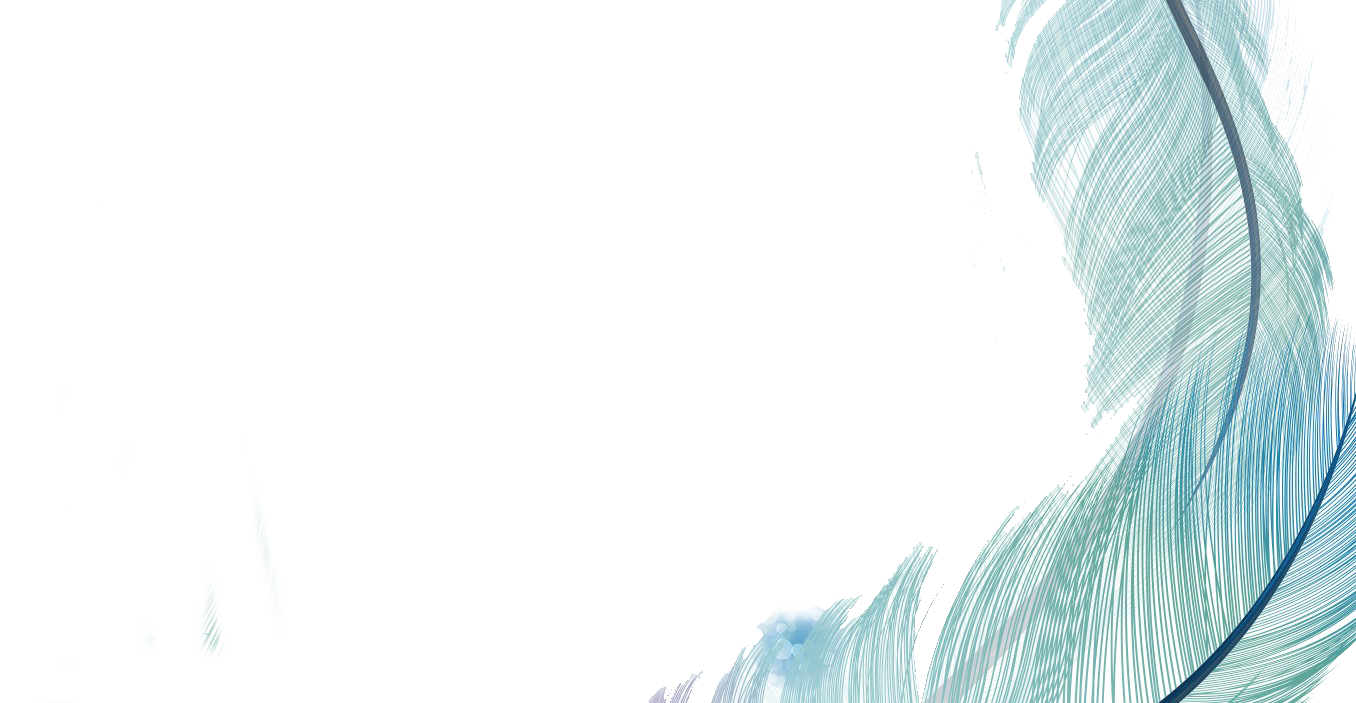 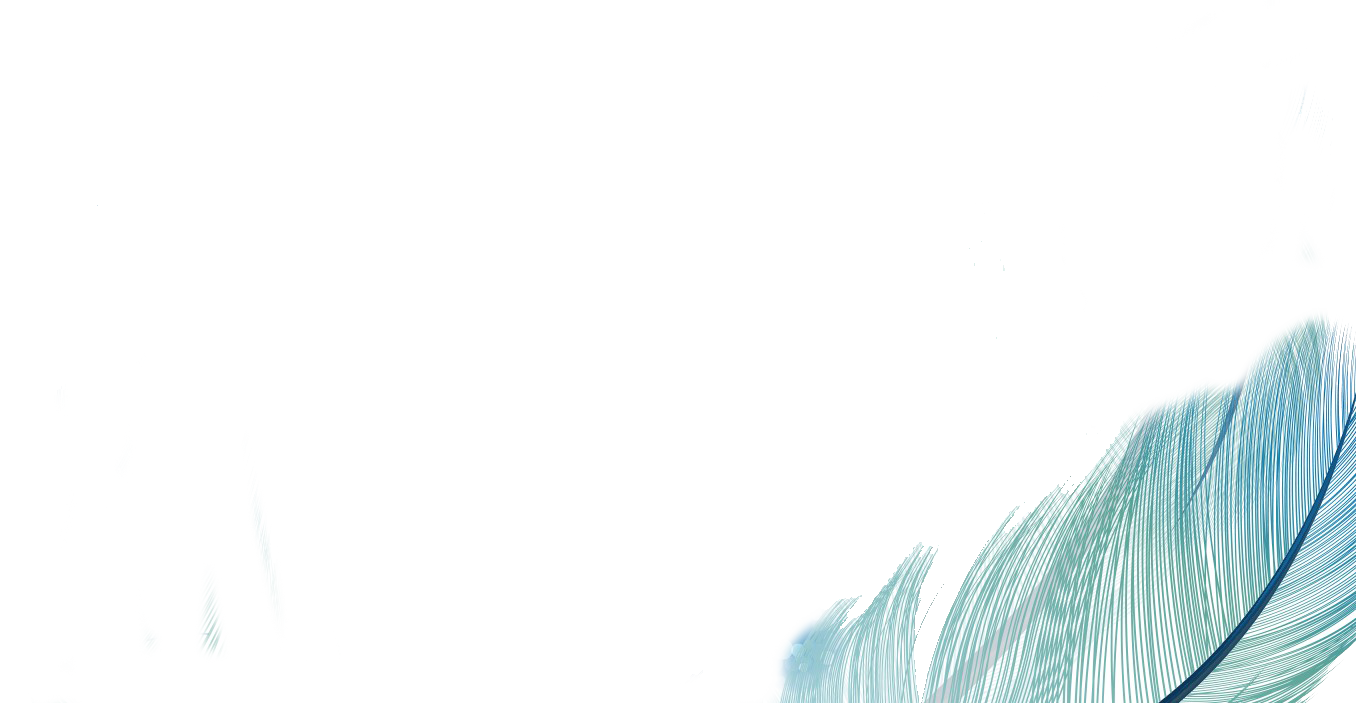 标题文本预设
We met at the wrong time, but separated at. take the most most real emotions.
Text title
标题文本预设
We met at the wrong time, but separated at. take the most most real emotions.
标题文本预设
Price and sinery
We met at the wrong time, but separated at. take the most most real emotions.
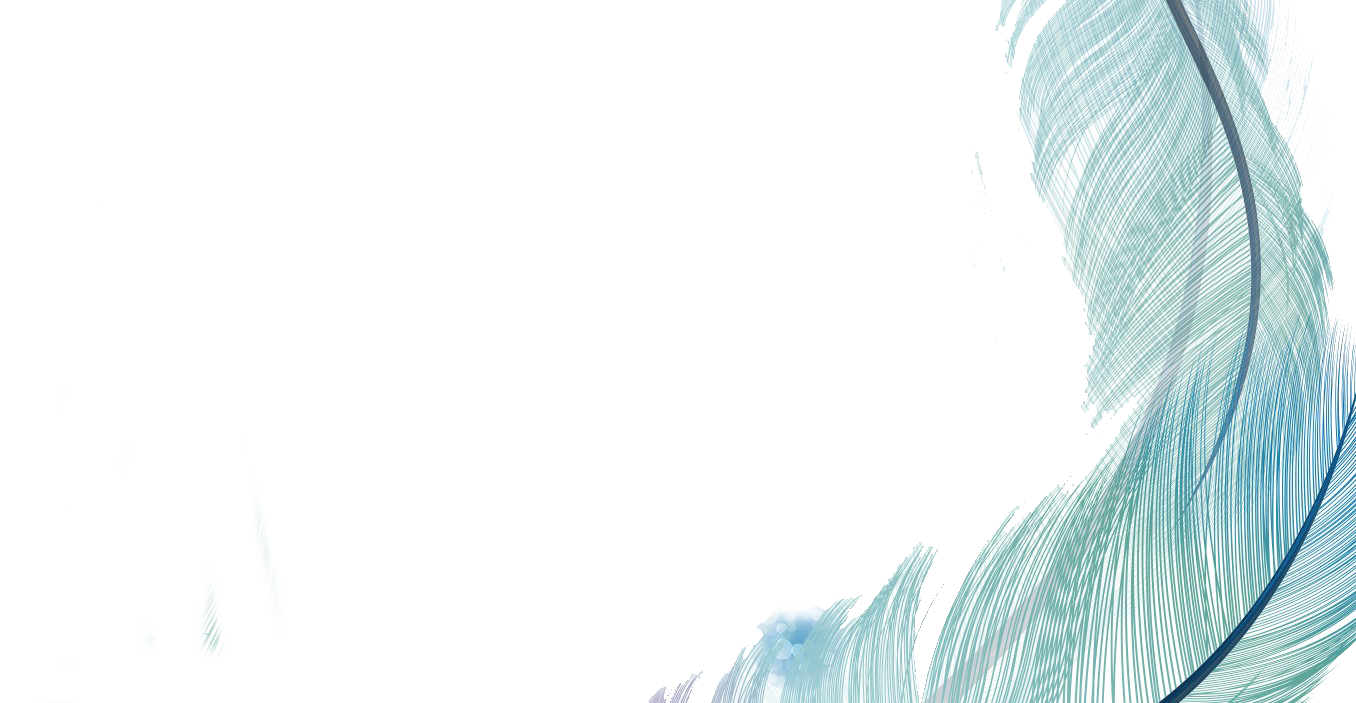 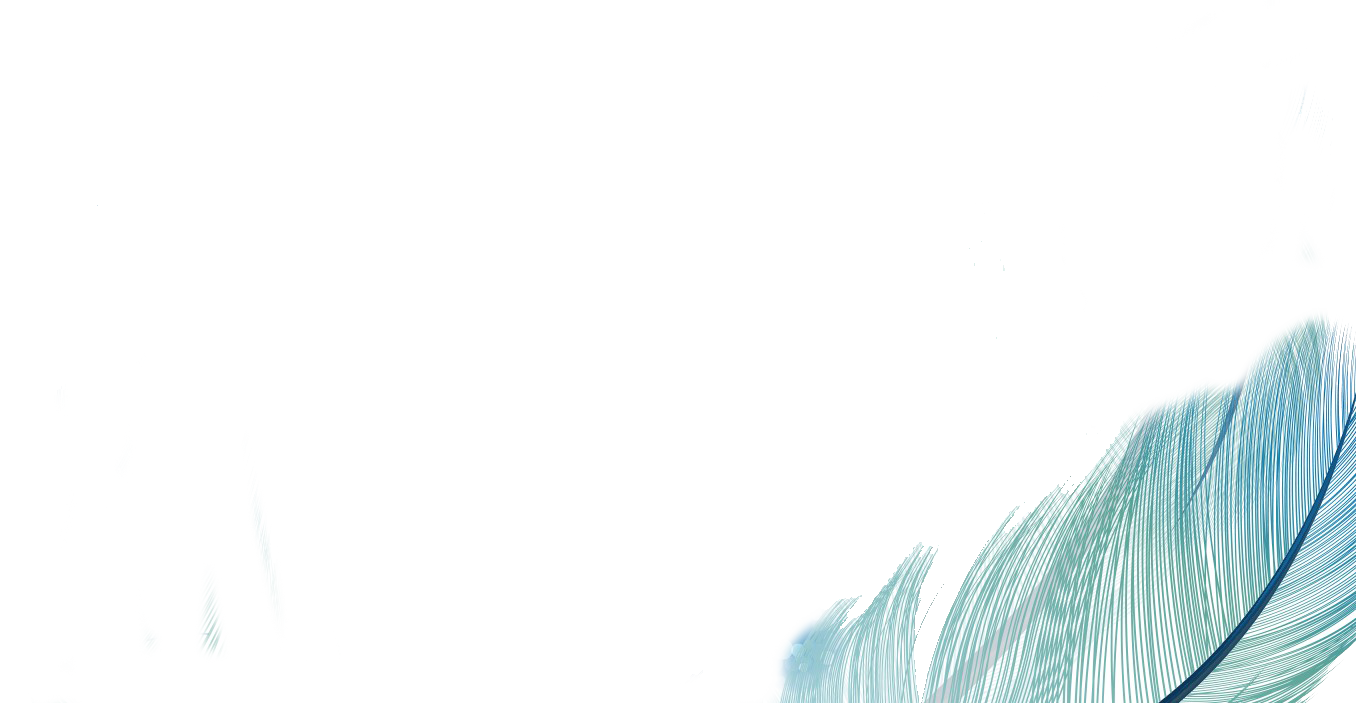 标题文本预设
We met at the wrong time, but right time. take the most most real emotions.
TEXT
标题文本预设
标题文本预设
We met at the wrong time, but right time. take the most most real emotions.
We met at the wrong time, but right time. take the most most real emotions.
more
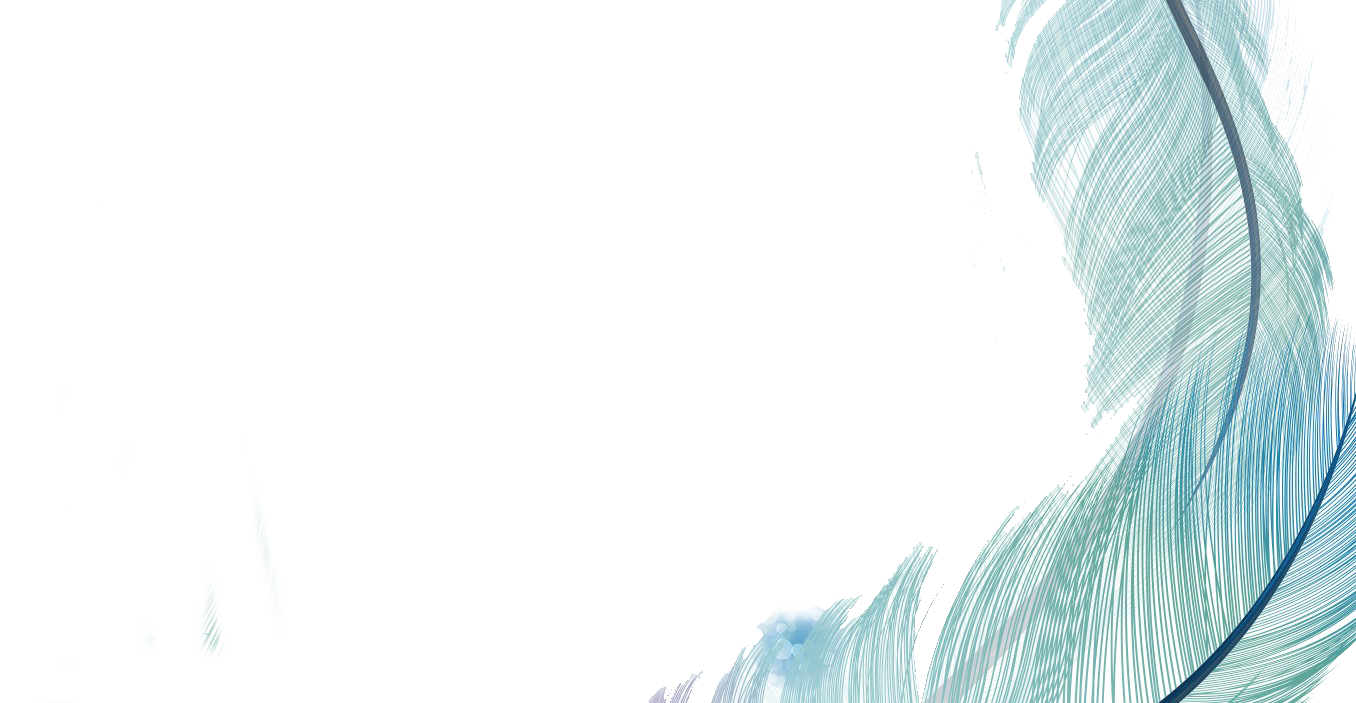 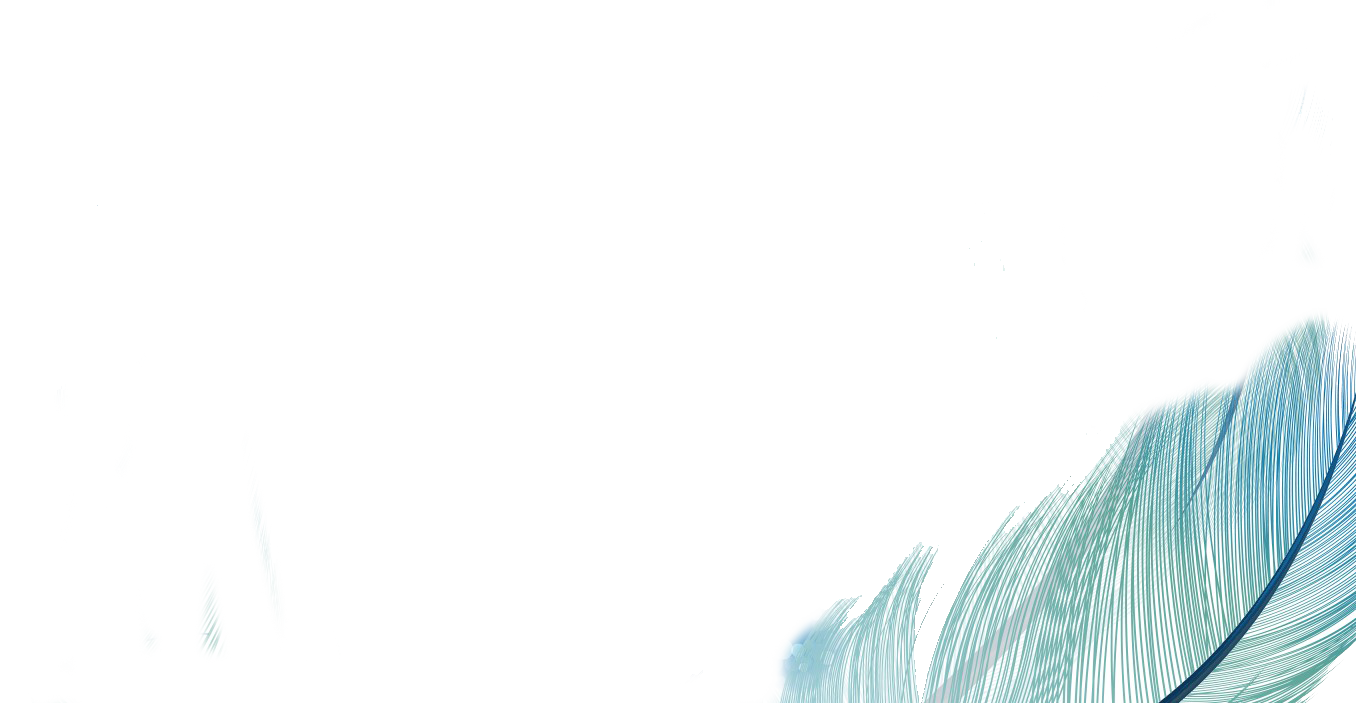 标题文本预设
标题文本预设
We met at the wrong time, but right time. take the most most real emotions.
We met at the wrong time, but right time. take the most most real emotions.
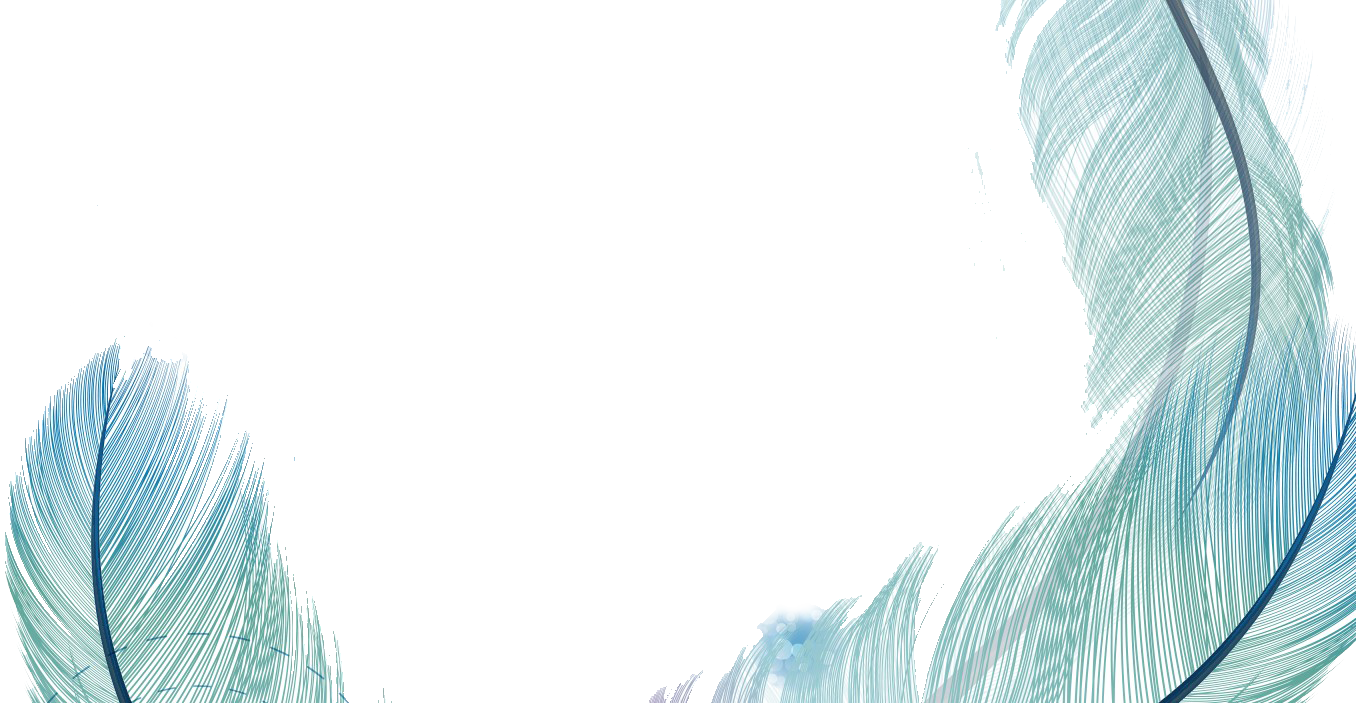 201X
感
谢
观
看
千库网
MY RESUME